Iterations
Iterations
SAM
3H Q3
June 2017 3H Q16
SAM
3H Q14
Nov 2017 2H Q18
Edexcel
Spec 1
2H Q21
Nov 2017 3H Q15
AQA
Spec 1
3H Q21
June 2018 3H Q18
OCR
Spec 2
2H Q13
Nov 2018 3H Q13
Context
Iterations
Iterations
Edexcel
June 2018
3H Q23
AQA
SAM
3H Q26
1 Marker
Nov 2018
3H Q22
OCR
Iterations
Iterations
Edexcel
Nov 2017
3H Q12
AQA
SAM
1H Q19
Nov 2018
3H Q15
OCR
SAM 3H Q3
Iterations
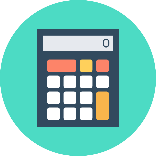 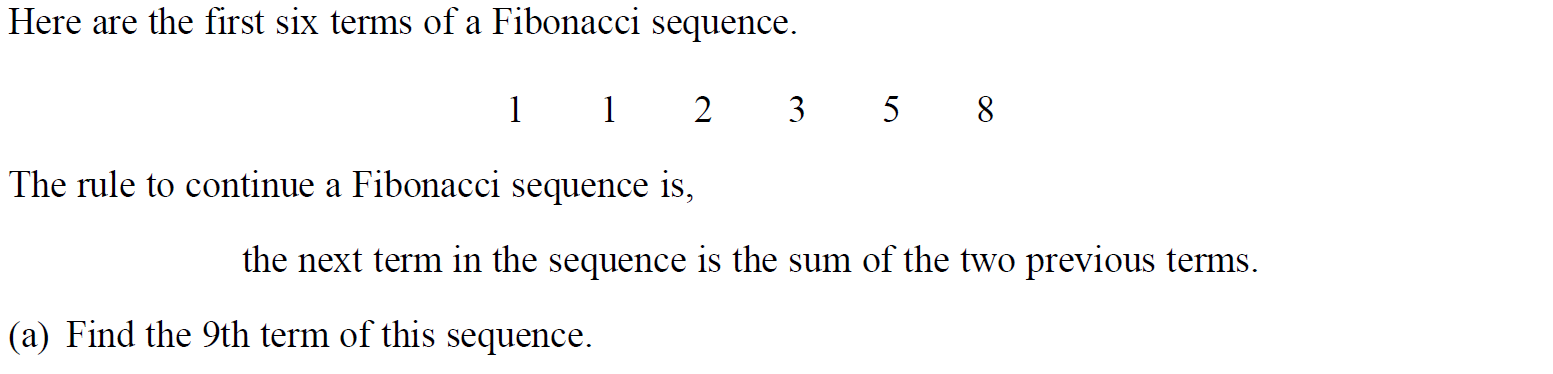 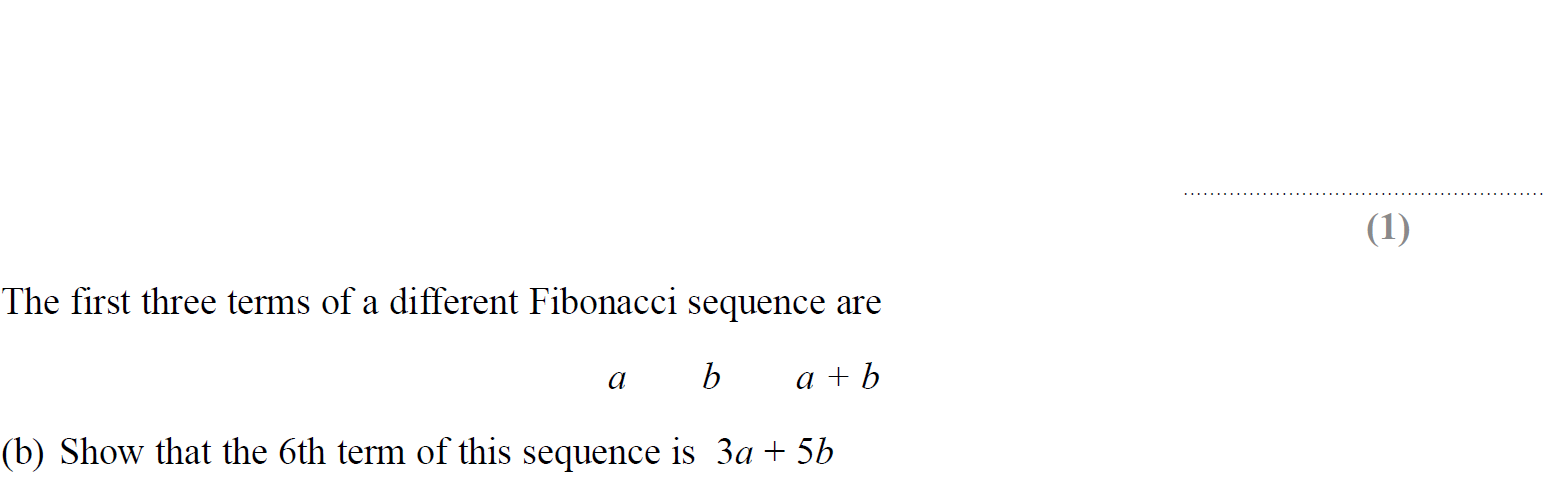 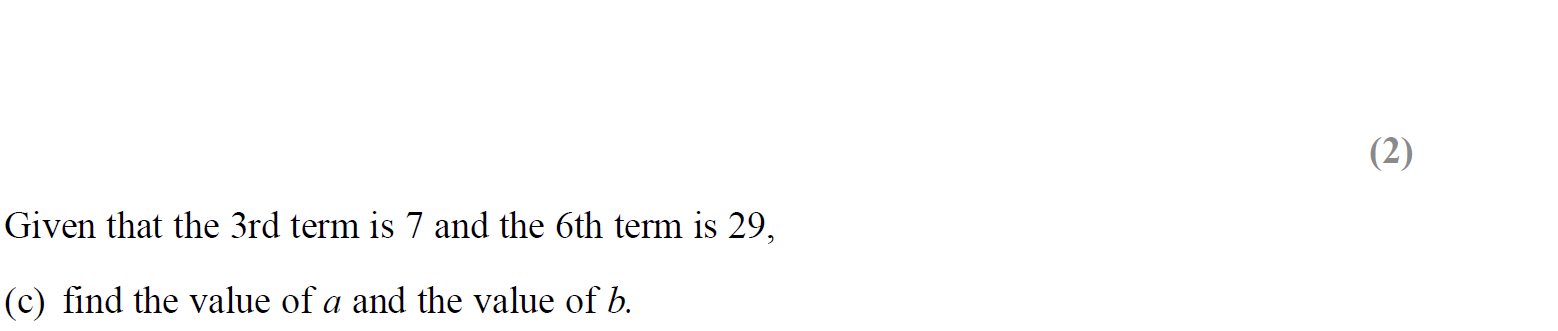 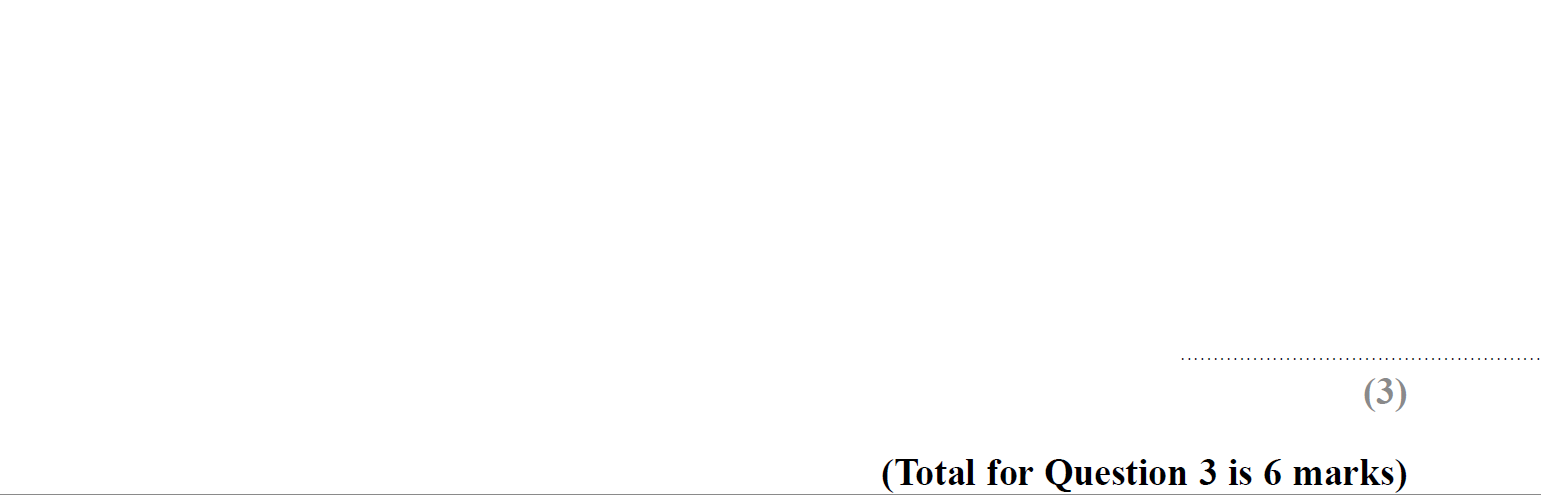 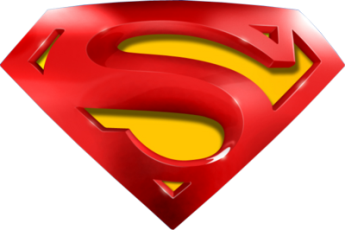 SAM 3H Q3
Iterations
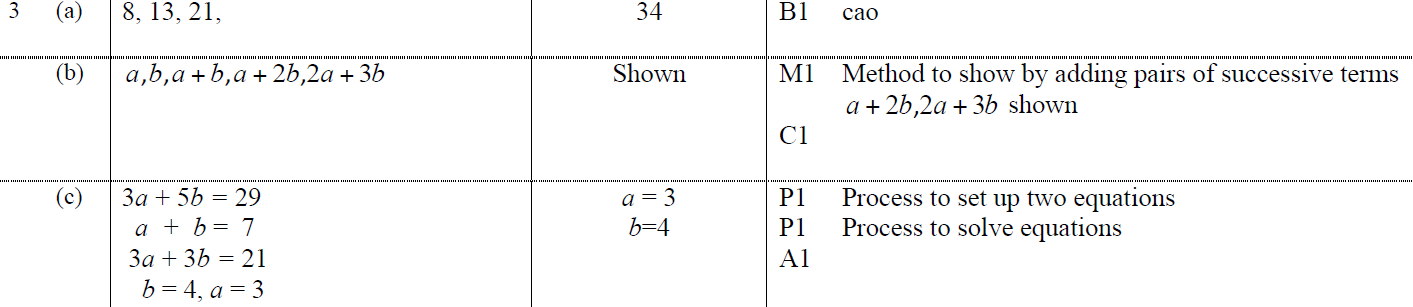 A
B
C
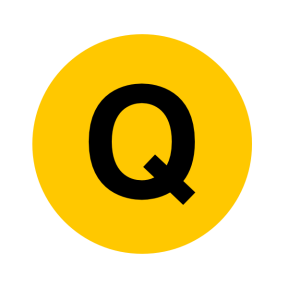 SAM 3H Q14
Iterations
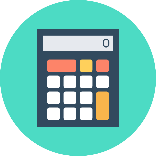 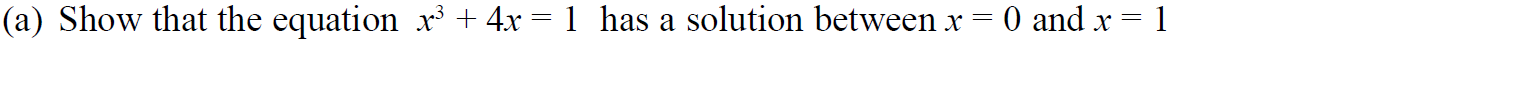 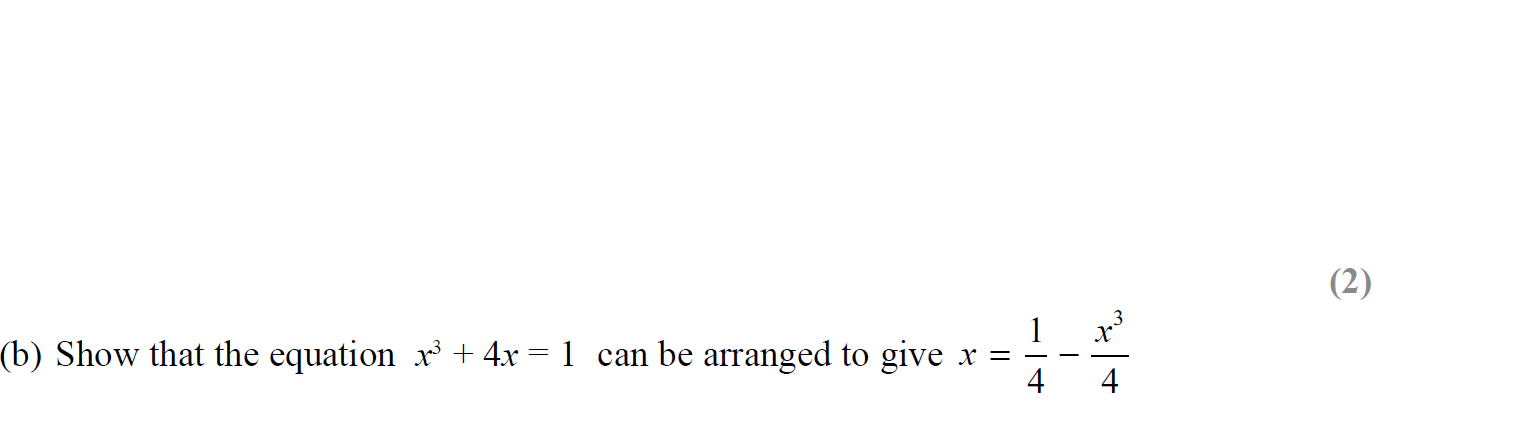 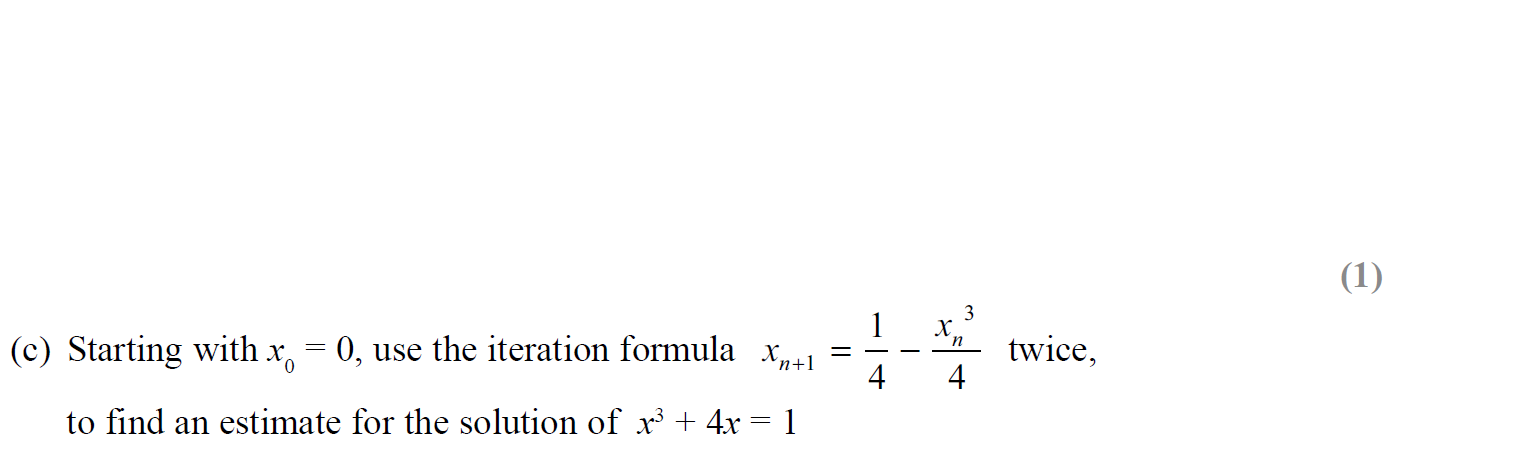 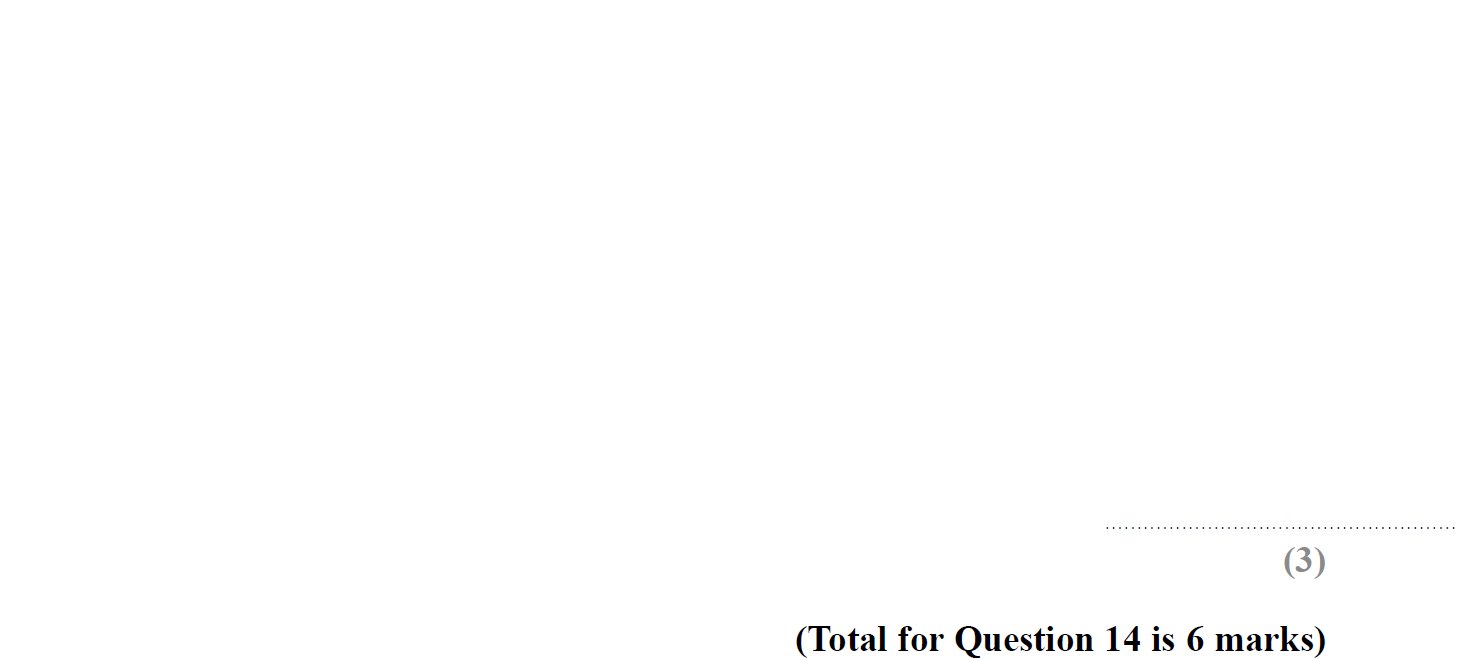 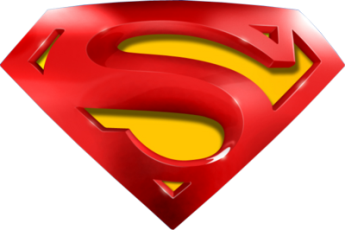 SAM 3H Q14
Iterations
A
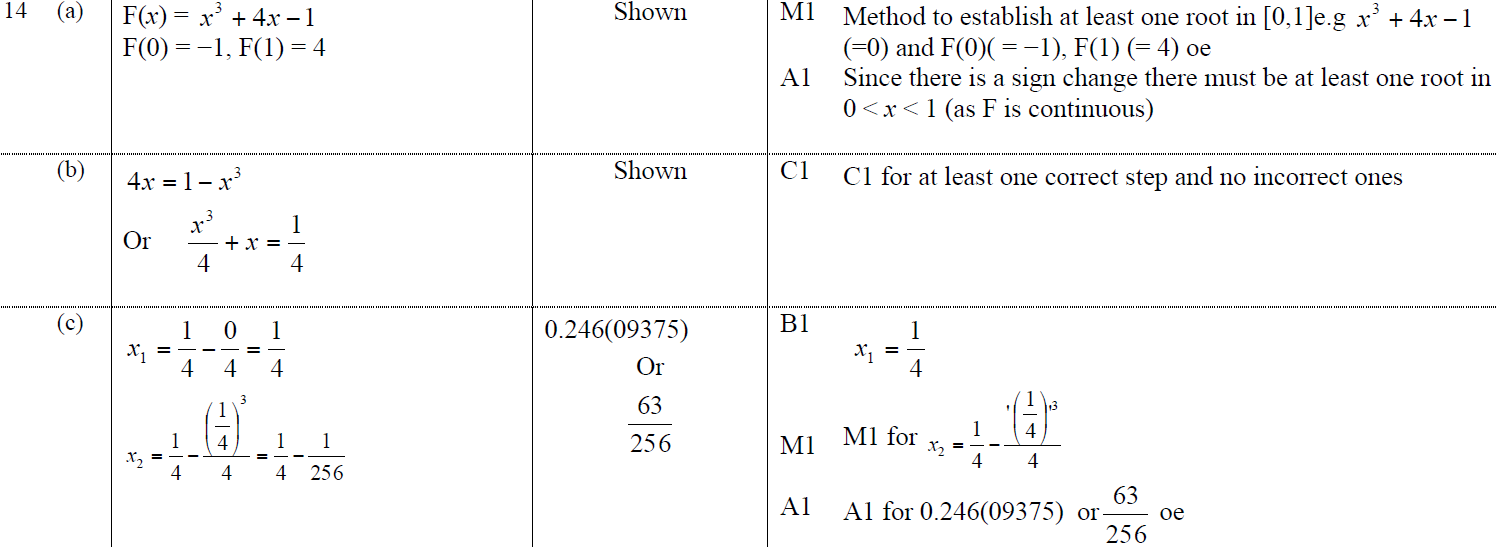 B
C
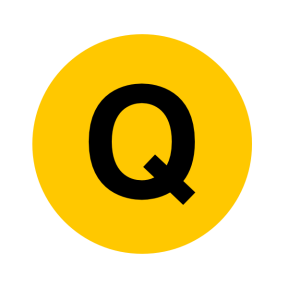 Specimen Set 1 2H Q21
Iterations
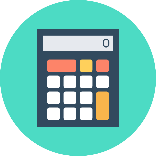 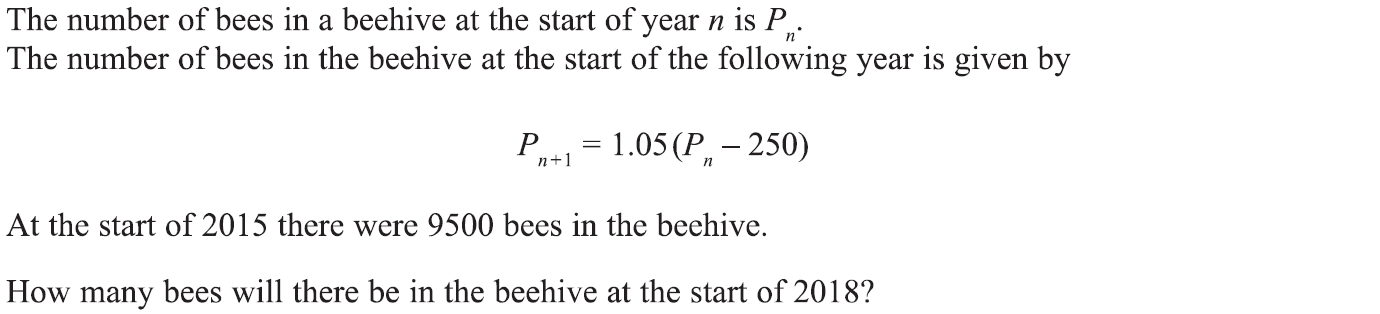 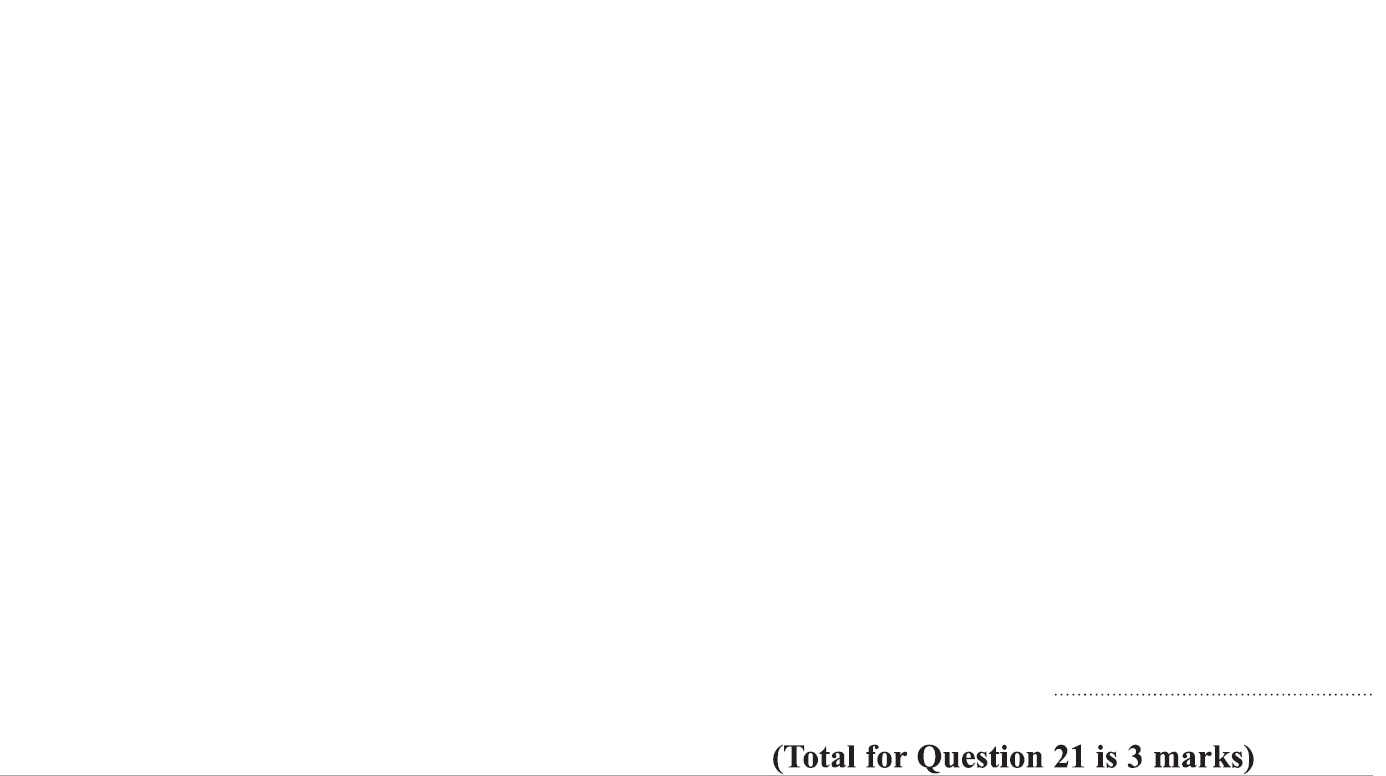 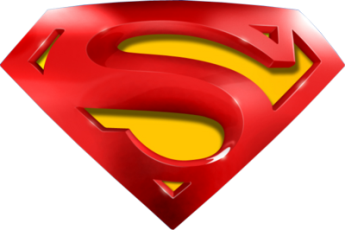 Specimen Set 1 2H Q21
Iterations
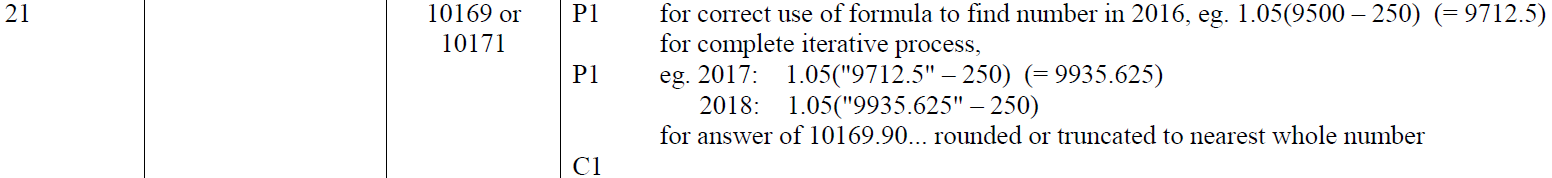 A
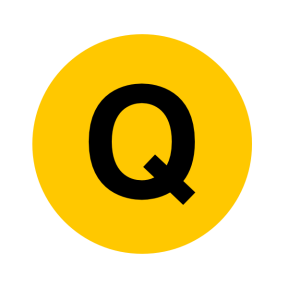 Specimen Set 1 3H Q21
Iterations
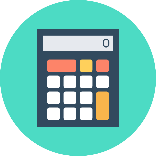 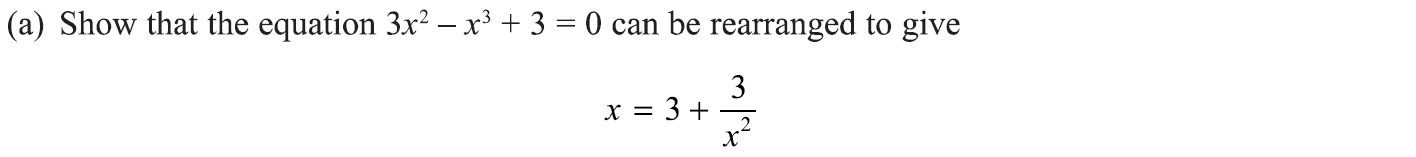 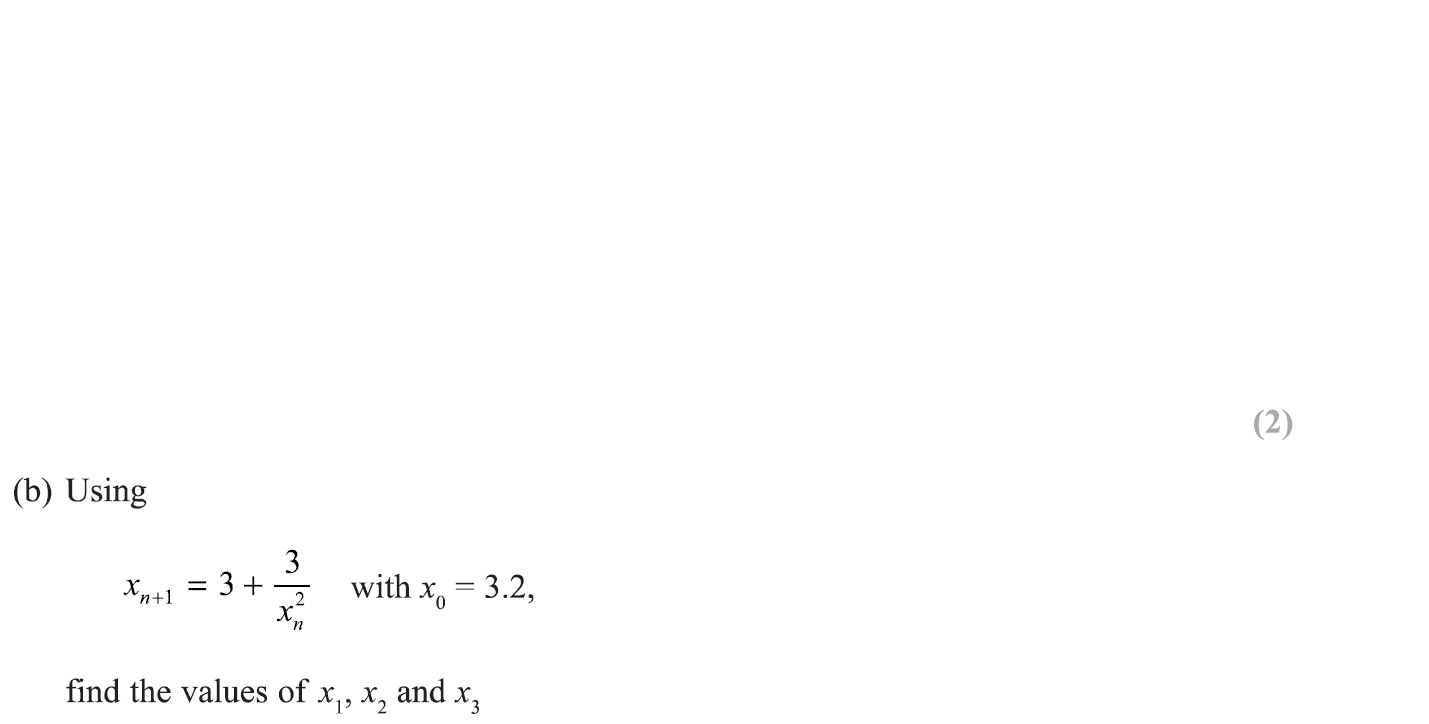 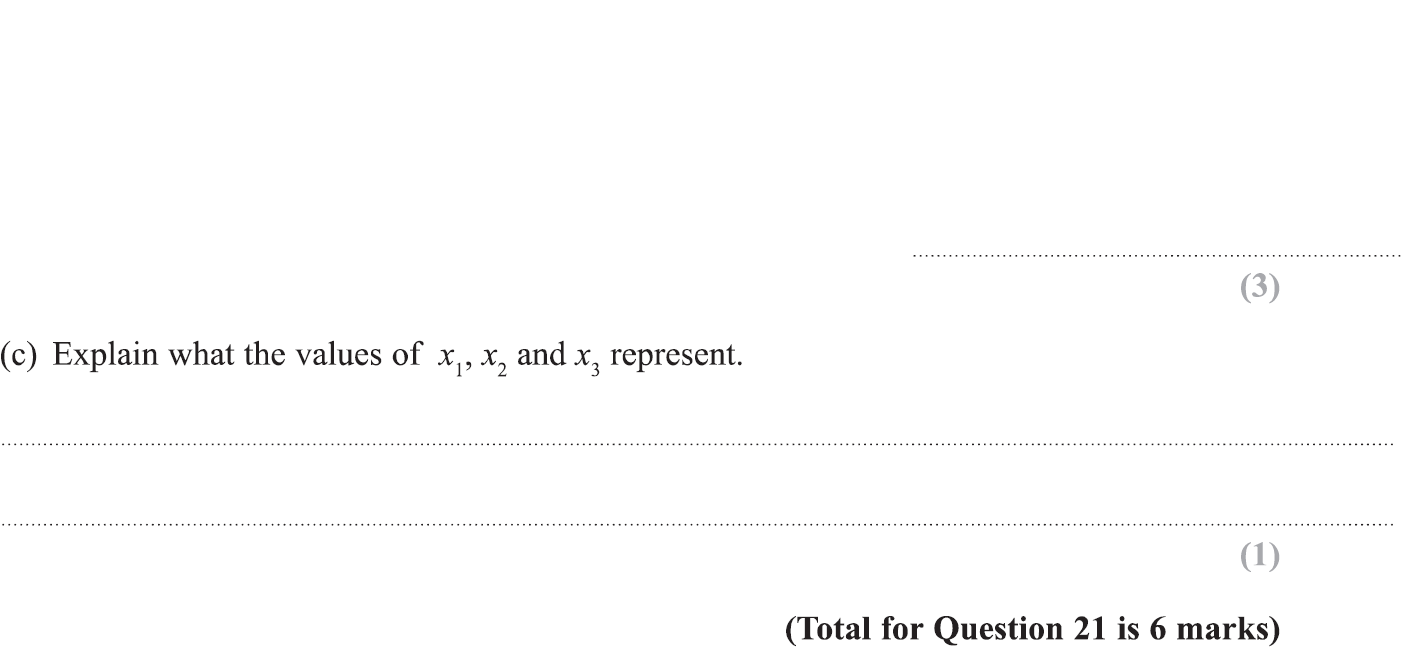 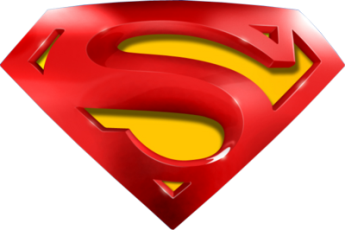 Specimen Set 1 3H Q21
Iterations
A
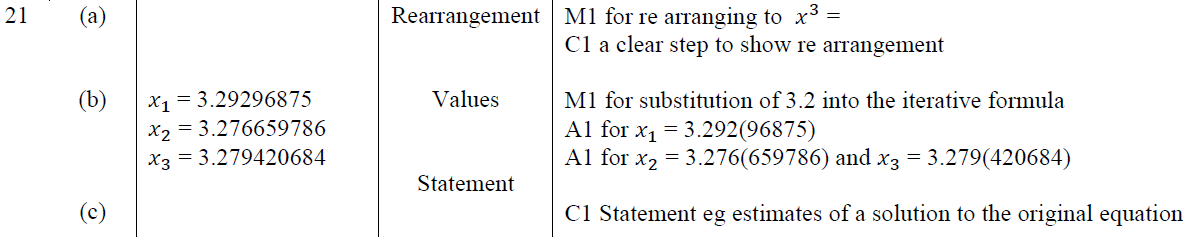 B
C
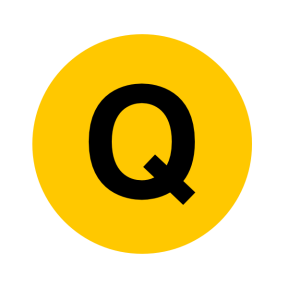 Specimen Set 2 2H Q13
Iterations
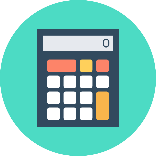 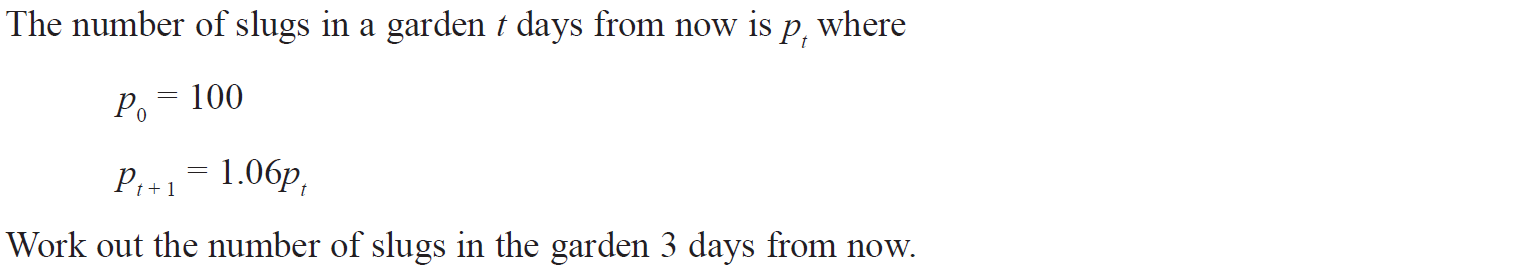 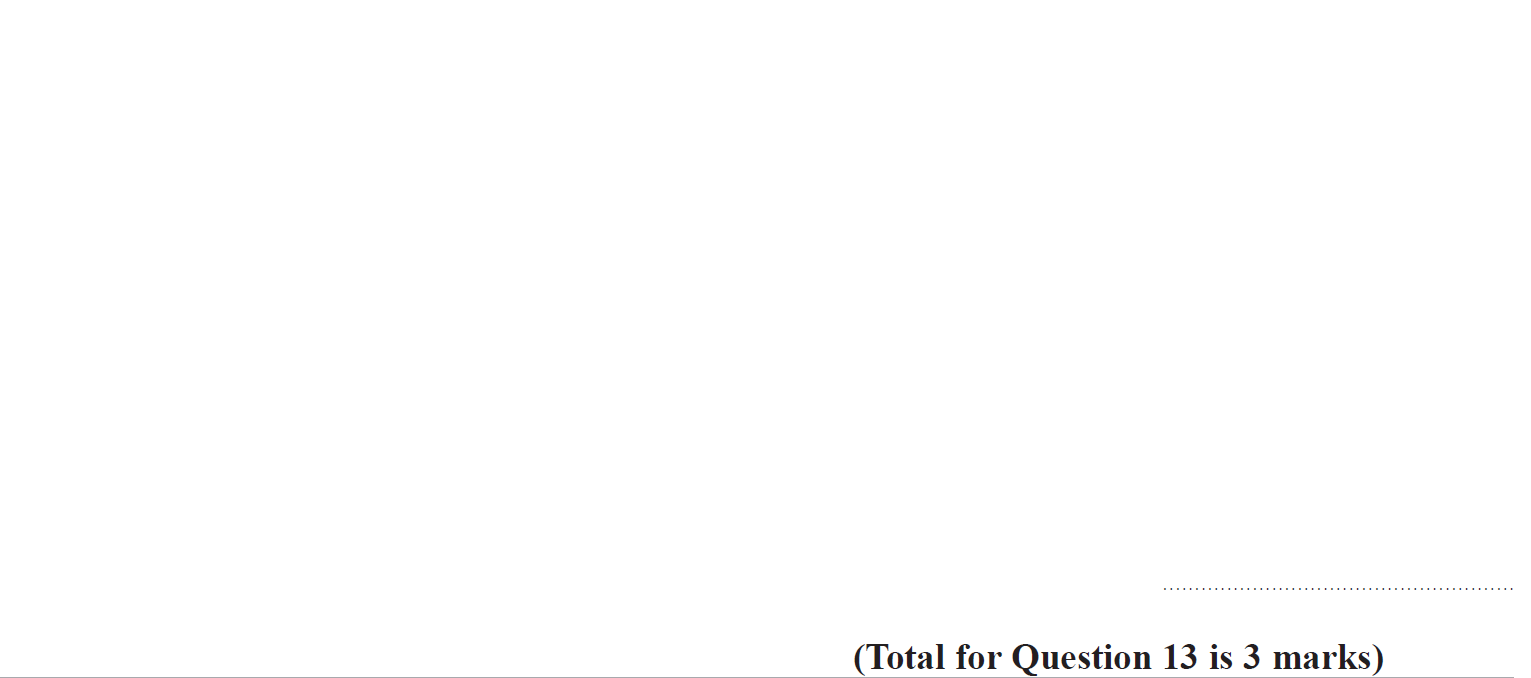 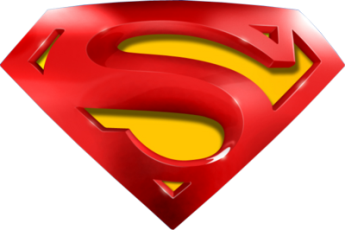 Specimen Set 2 2H Q13
Iterations
A
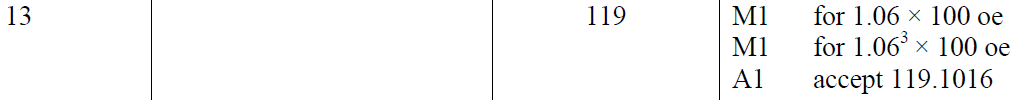 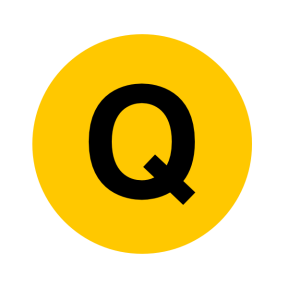 June 2017 3H Q16
Iterations
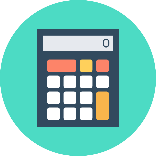 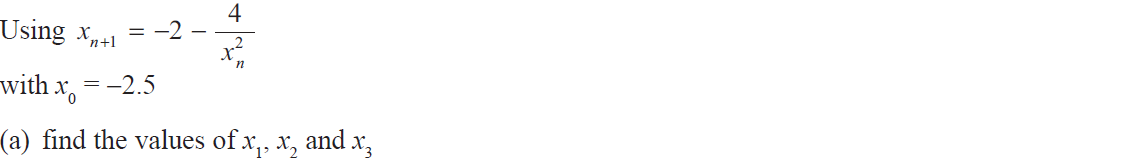 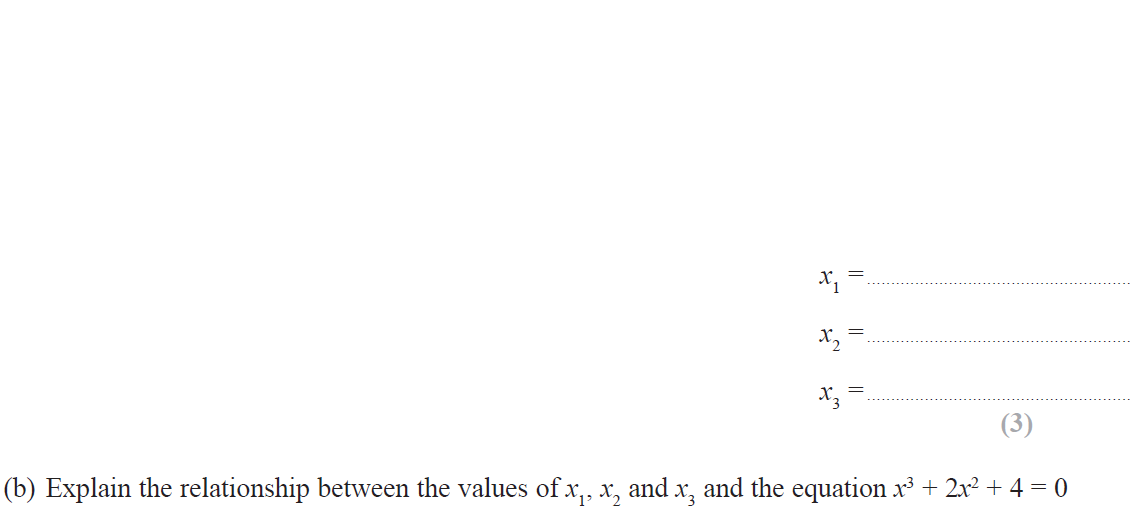 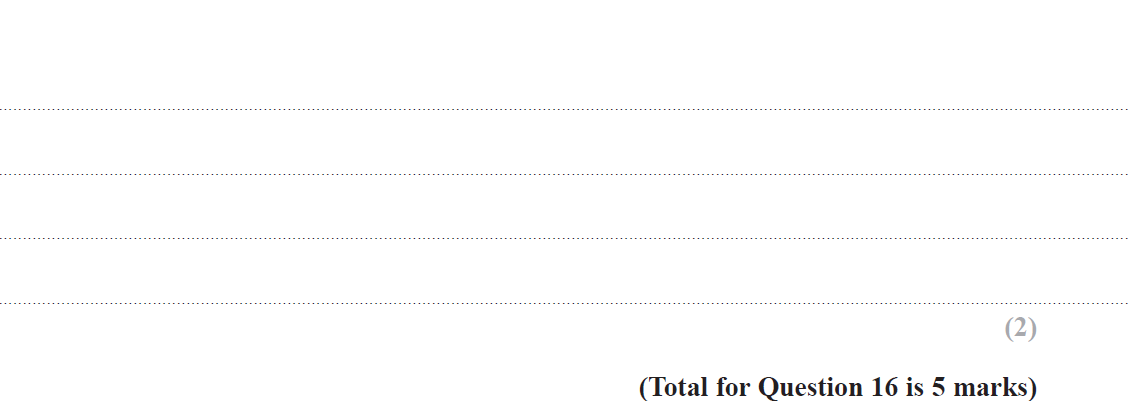 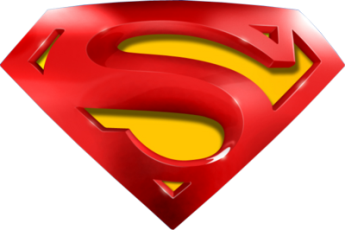 June 2017 3H Q16
Iterations
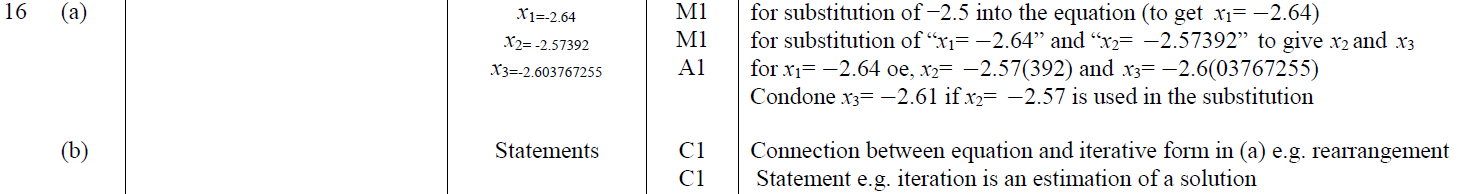 A
B
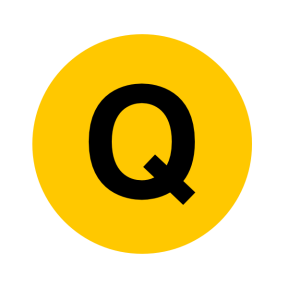 Nov 2017 2H Q18
Iterations
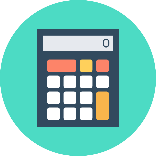 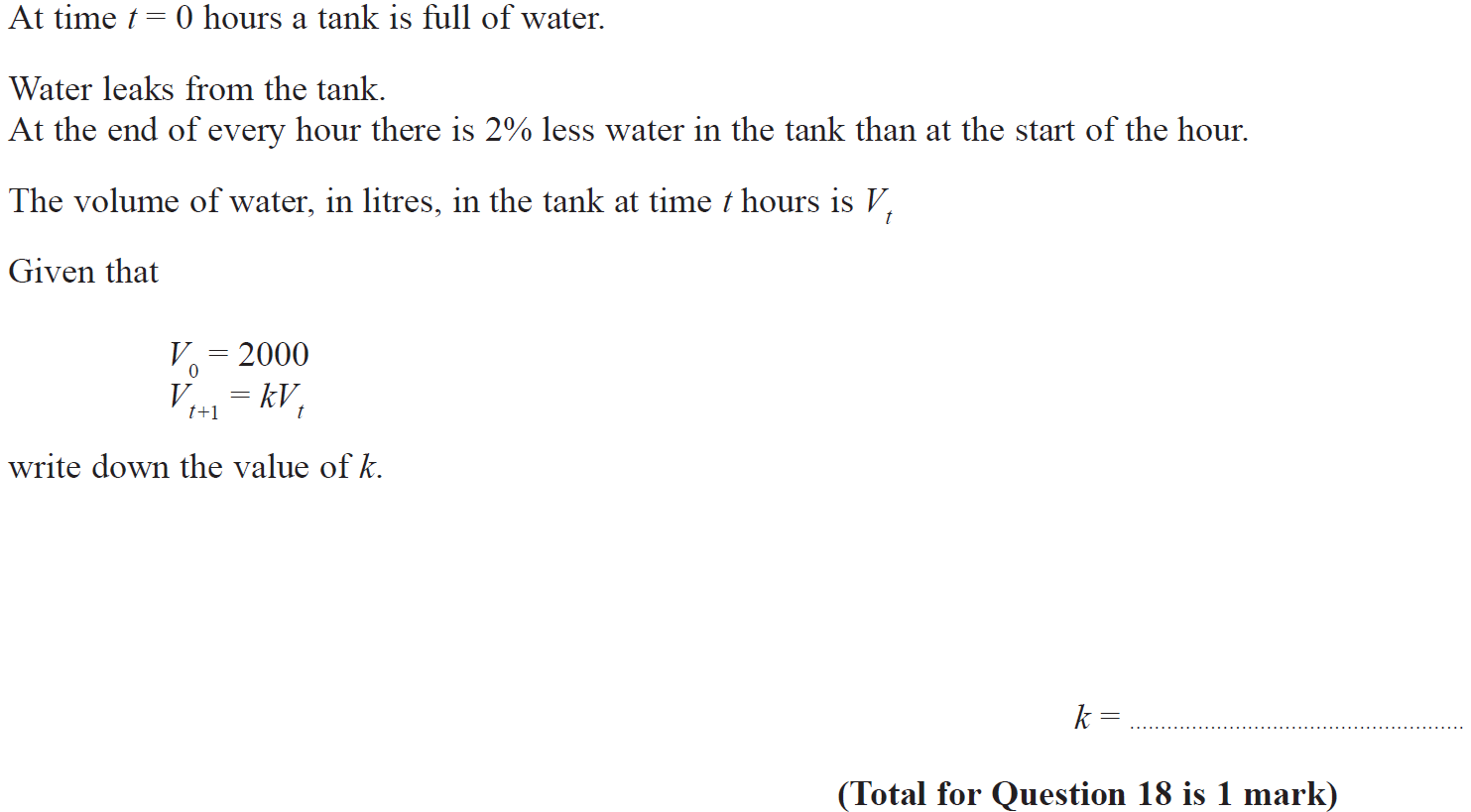 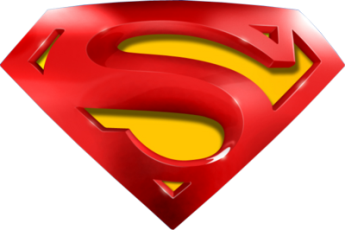 Nov 2017 2H Q18
Iterations
A
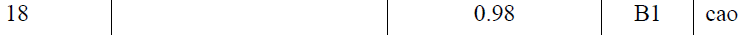 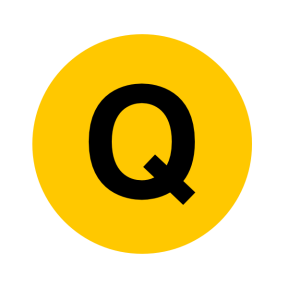 Nov 2017 3H Q15
Iterations
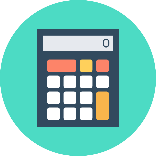 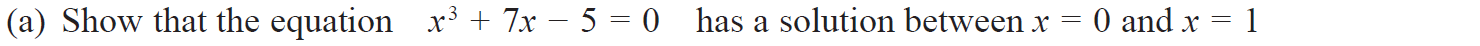 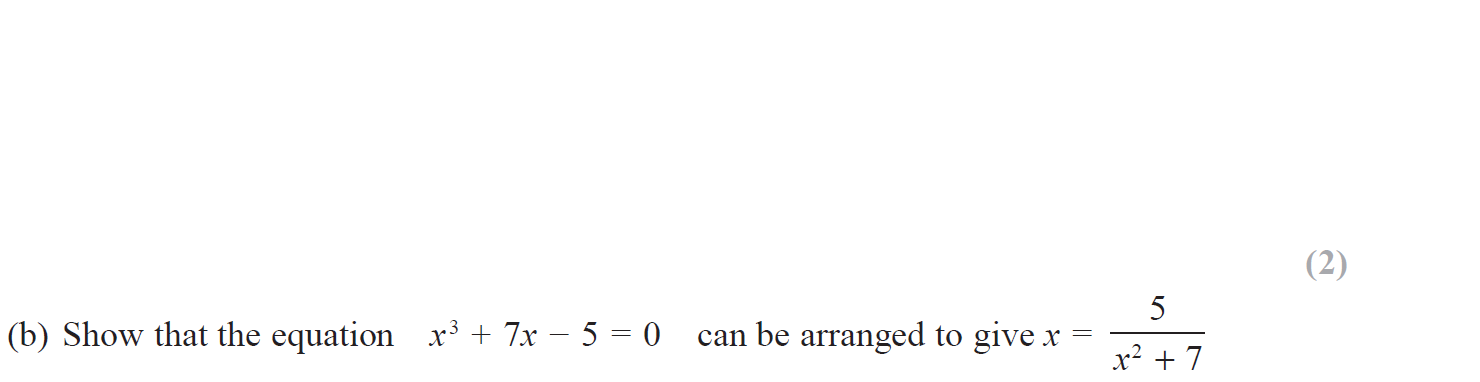 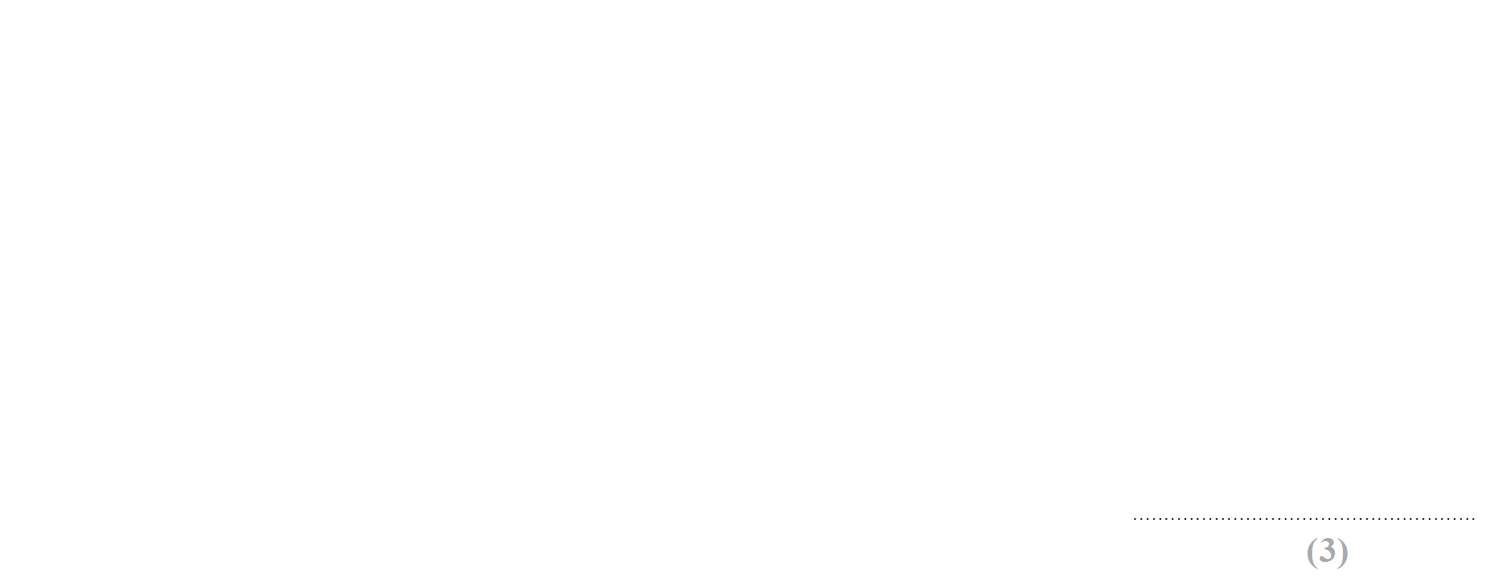 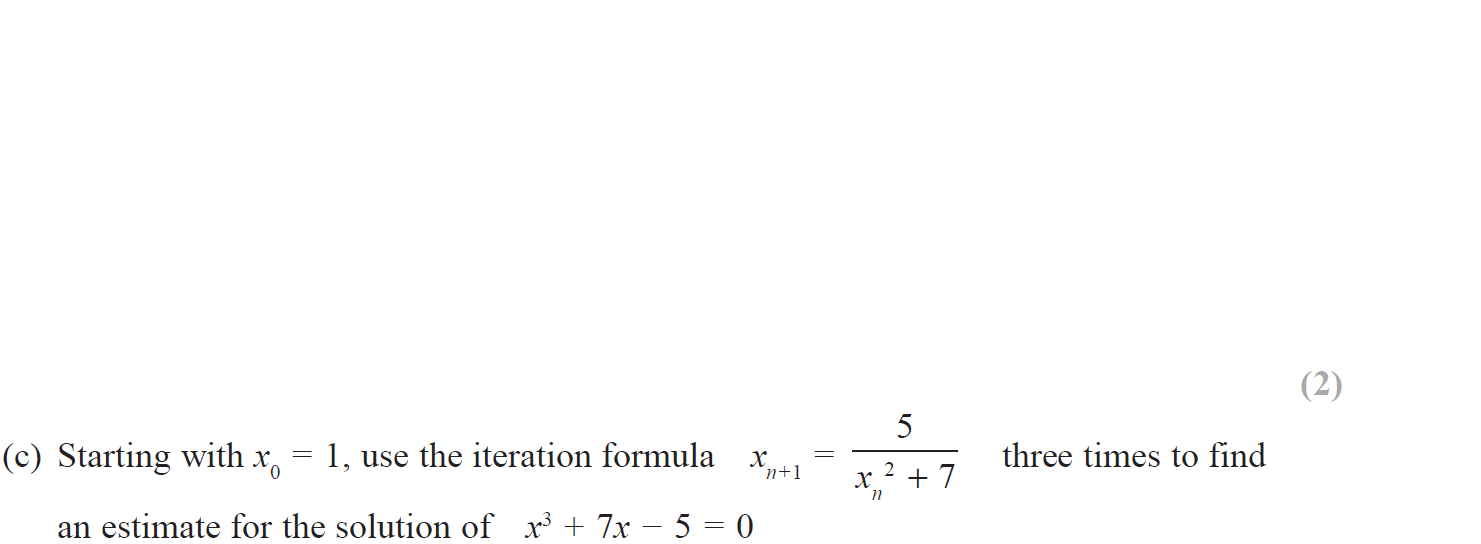 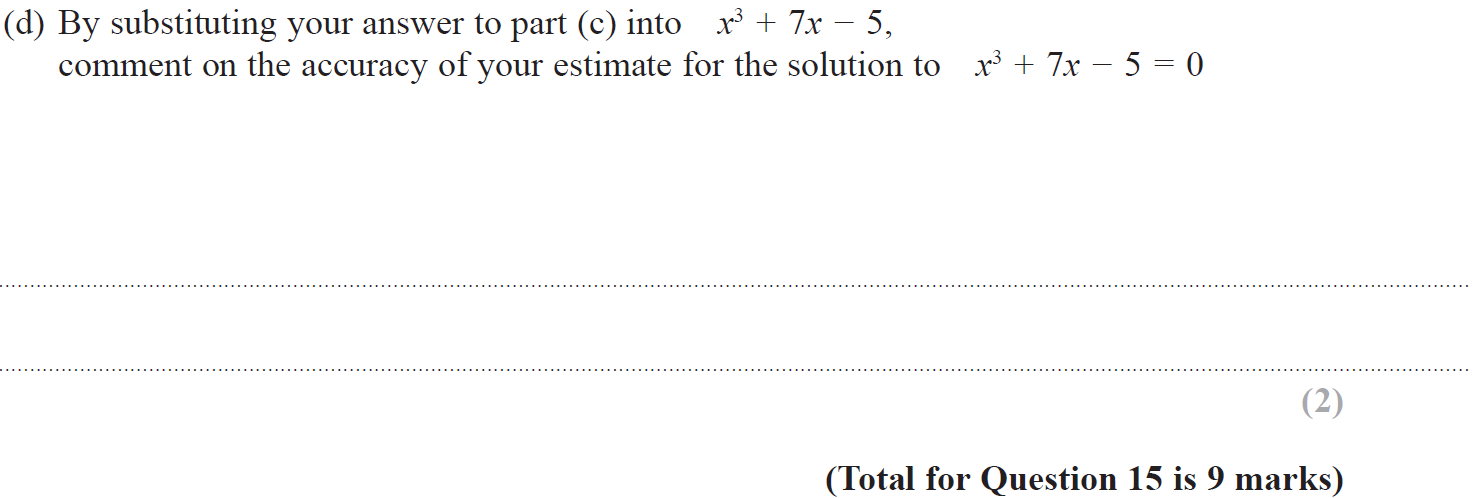 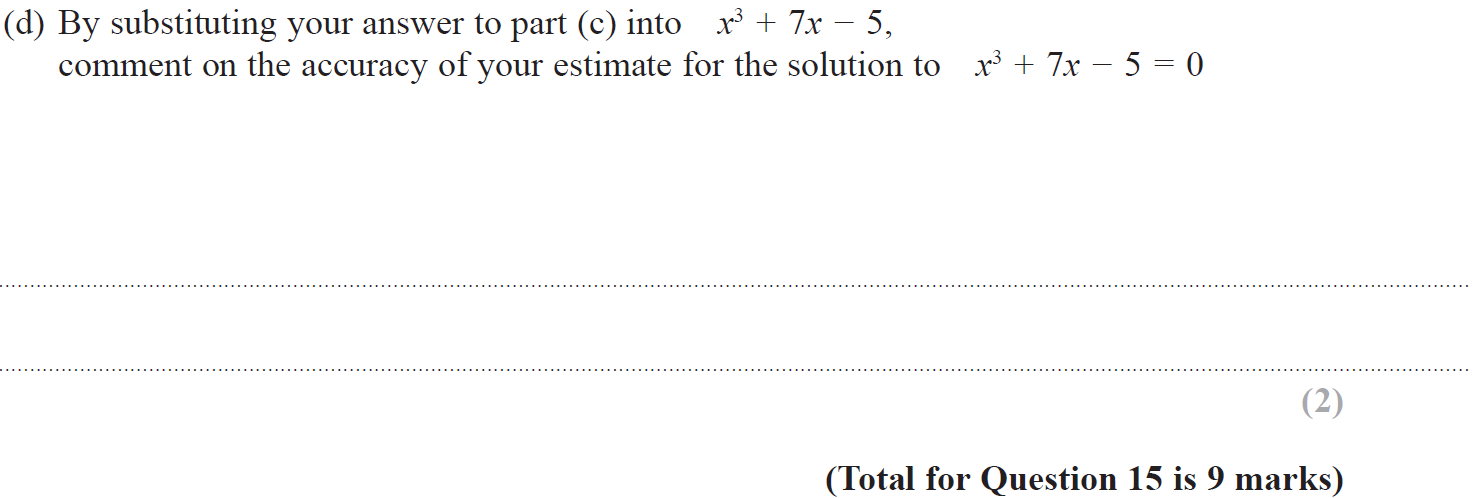 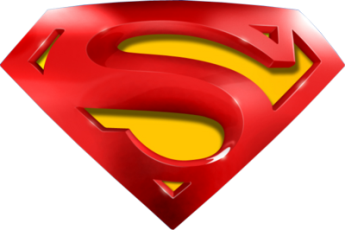 Nov 2017 3H Q15
Iterations
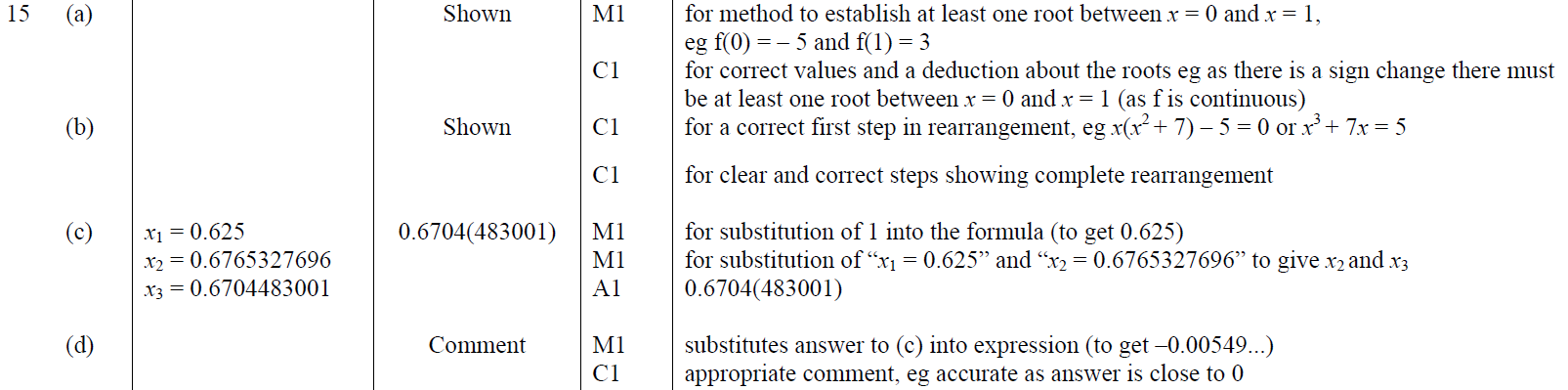 A
B
C
D
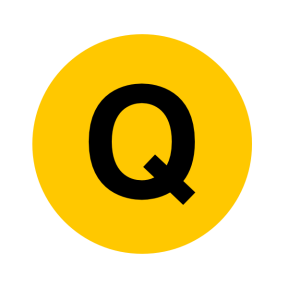 June 2018 3H Q18
Iterations
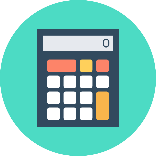 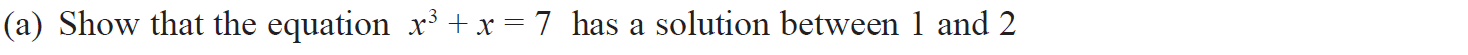 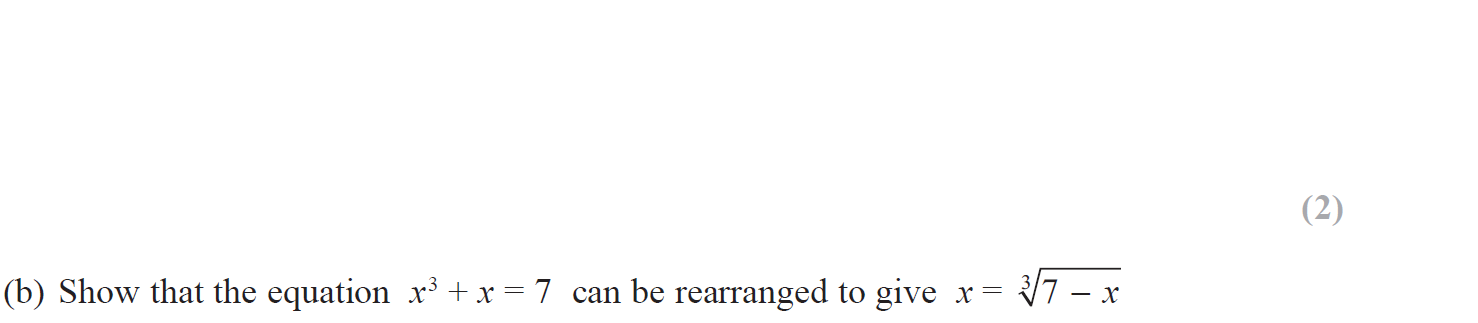 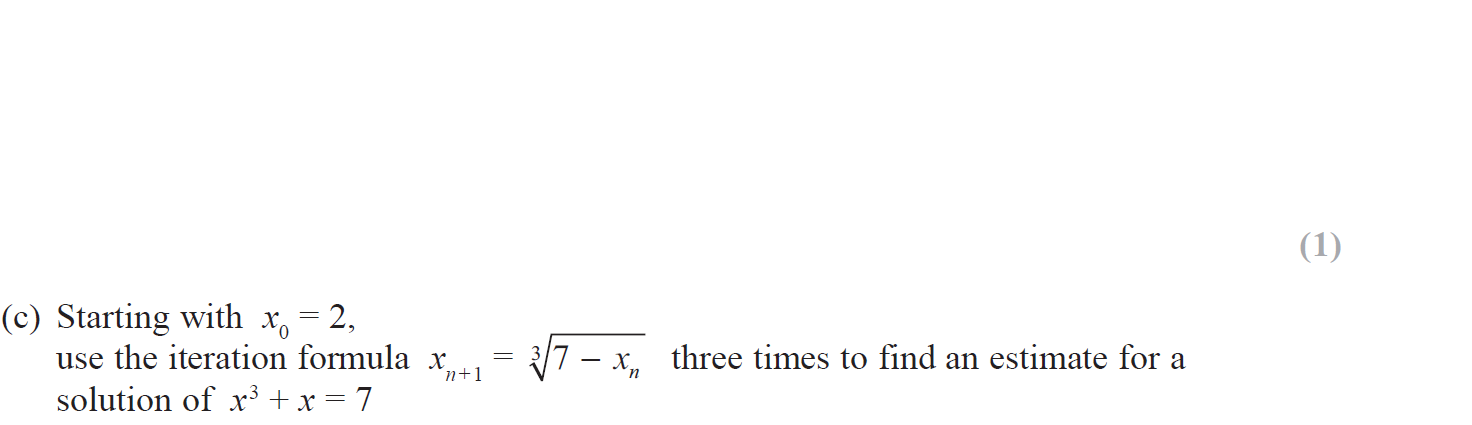 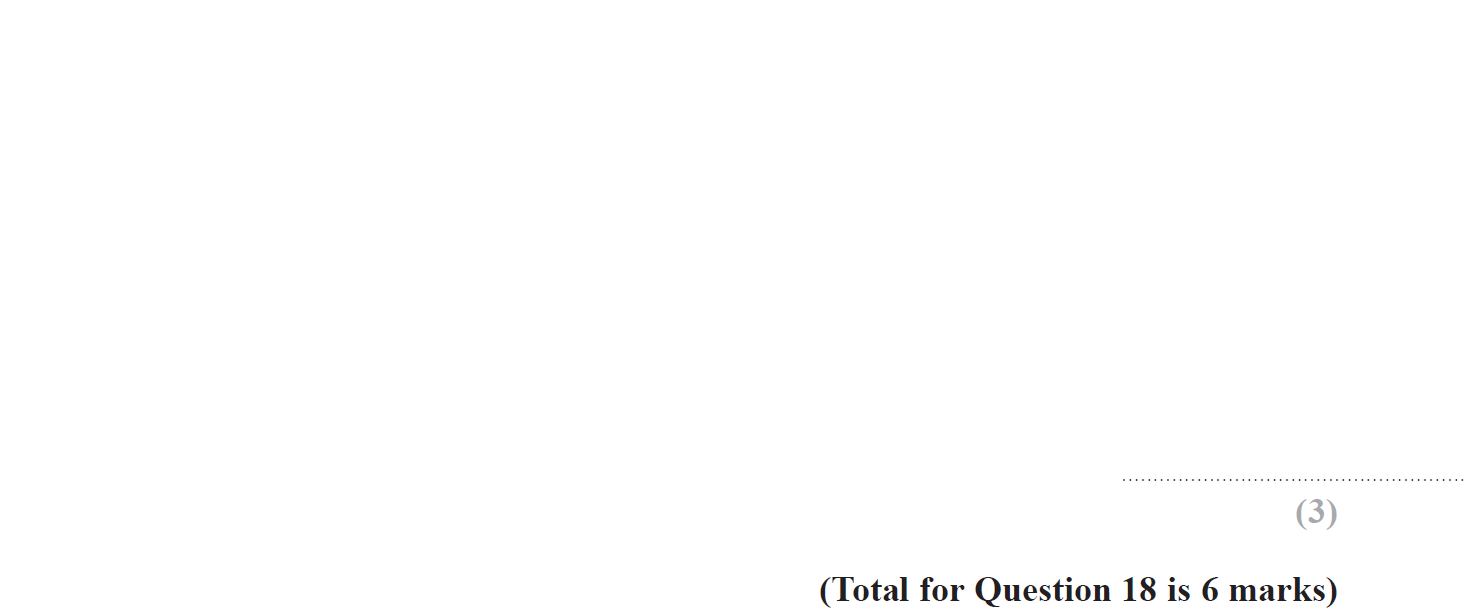 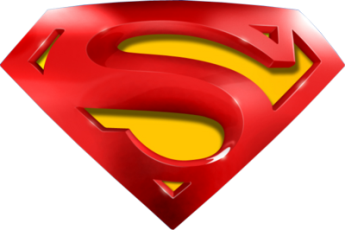 June 2018 3H Q18
Iterations
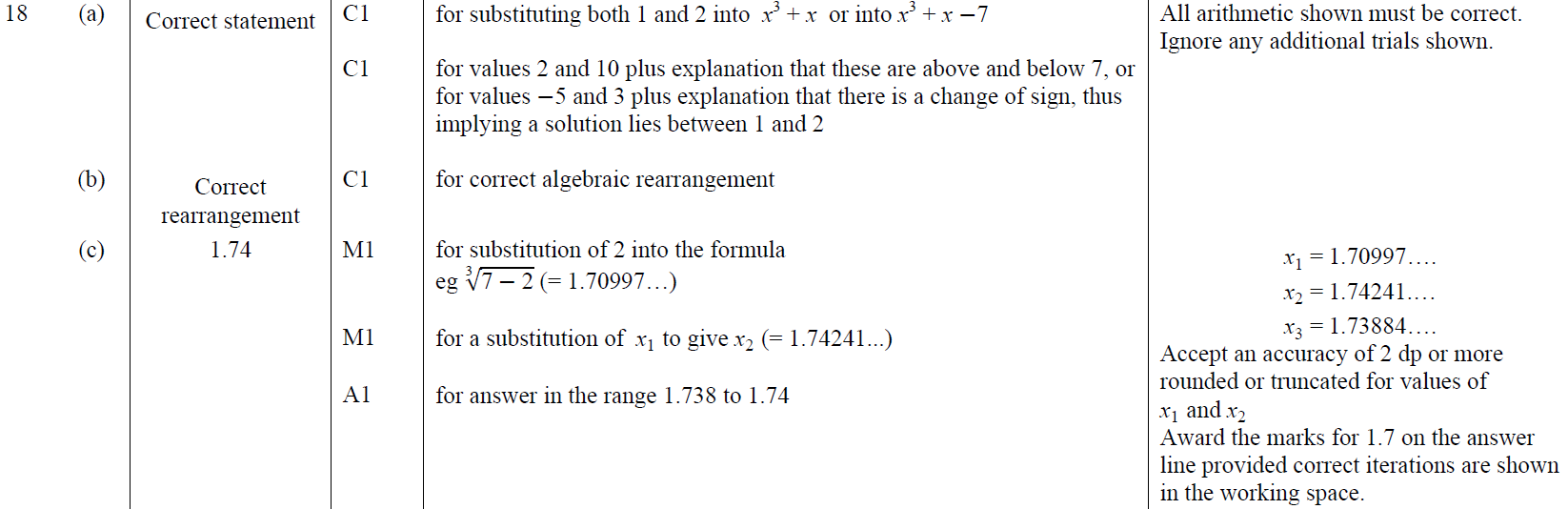 A
B
C
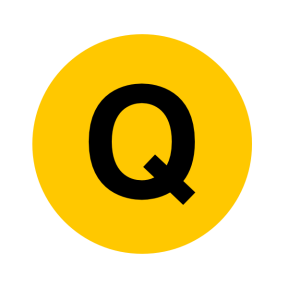 Nov 2018 3H Q13
Iterations
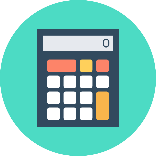 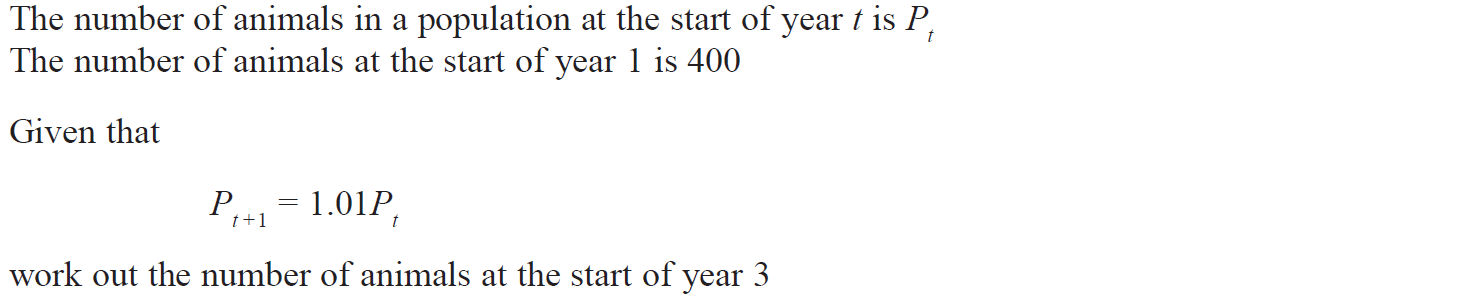 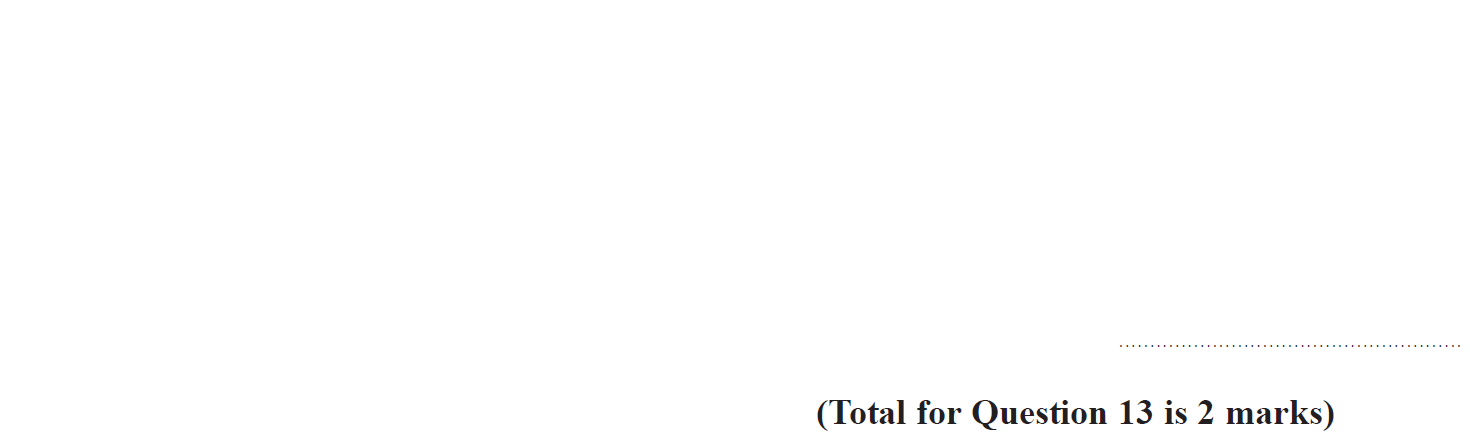 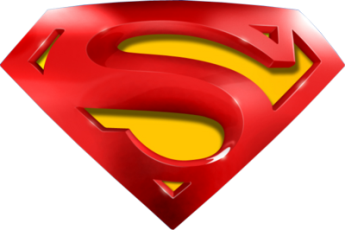 Nov 2018 3H Q13
Iterations
A
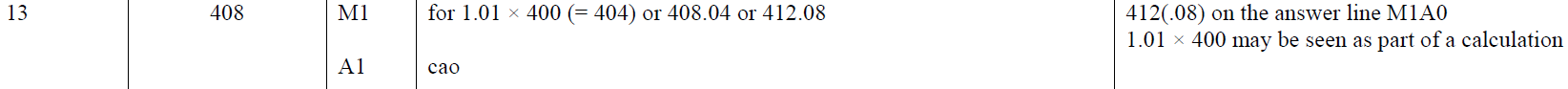 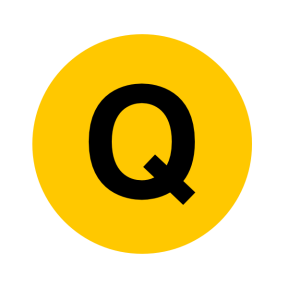 SAM 3H Q26
Iterations
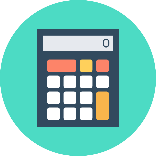 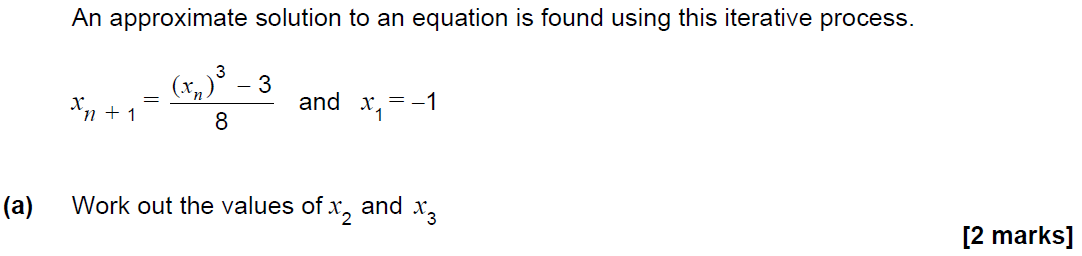 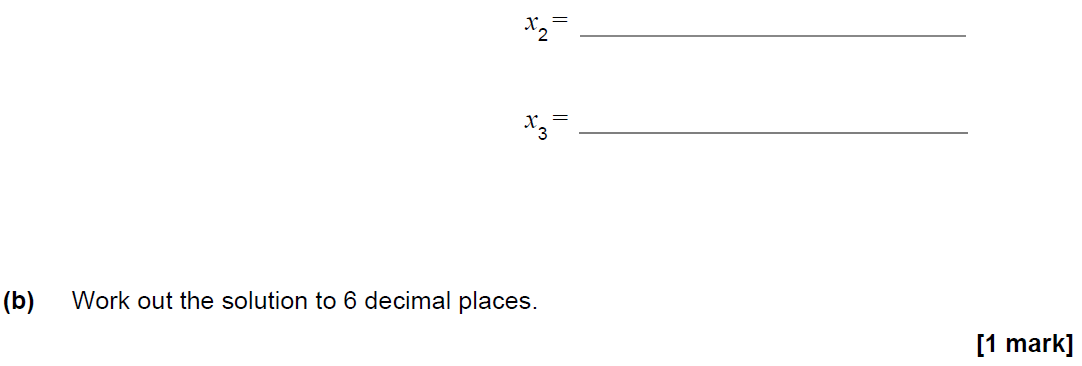 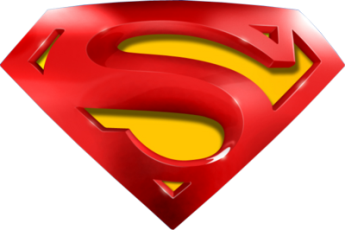 SAM 3H Q26
Iterations
A
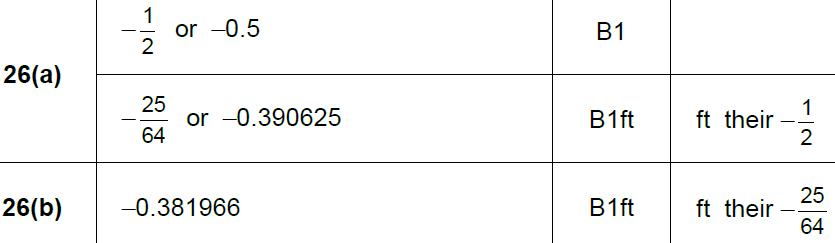 B
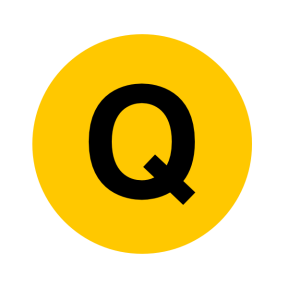 June 2018 3H Q23
Iterations
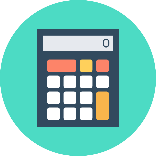 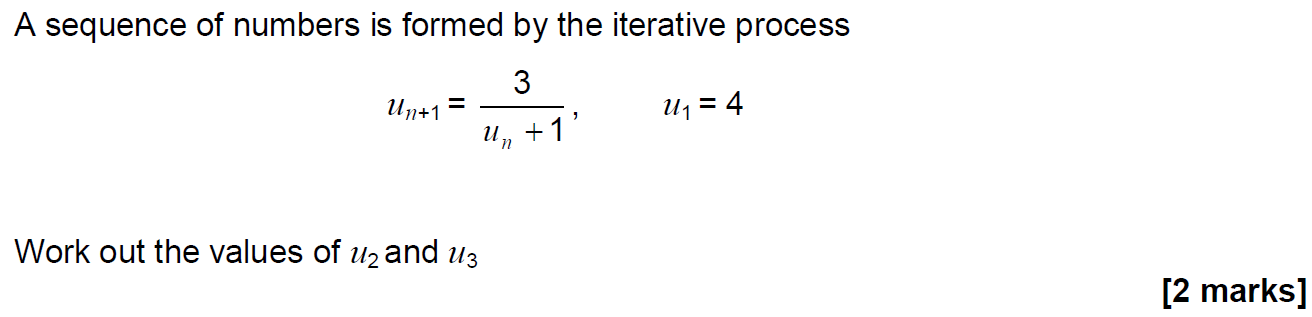 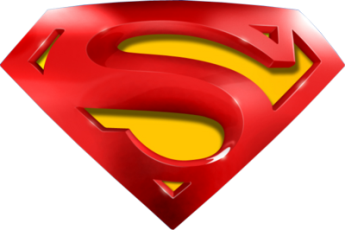 June 2018 3H Q23
Iterations
A
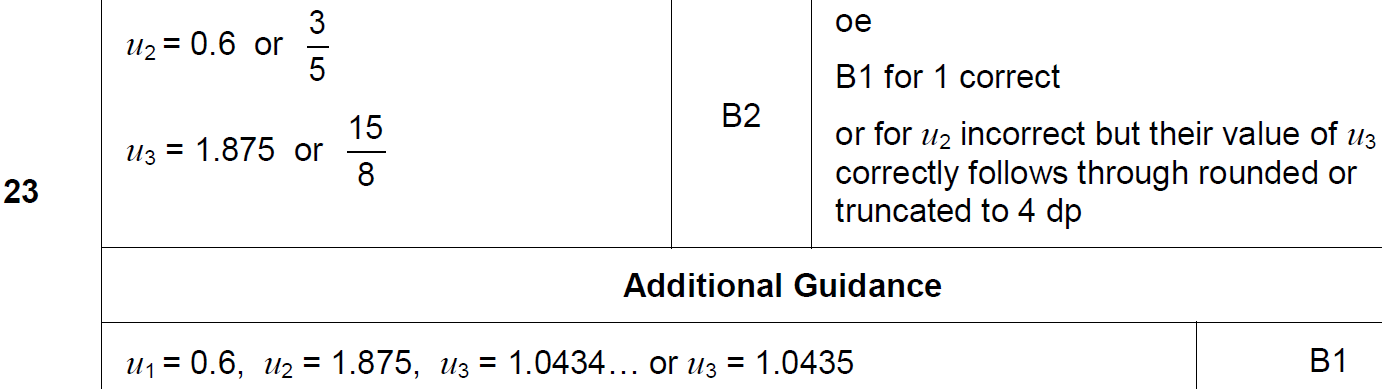 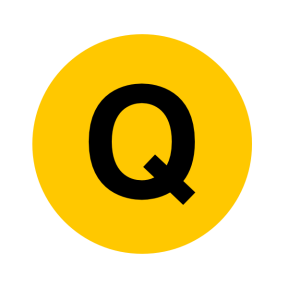 Nov 2018 3H Q22
Iterations
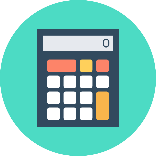 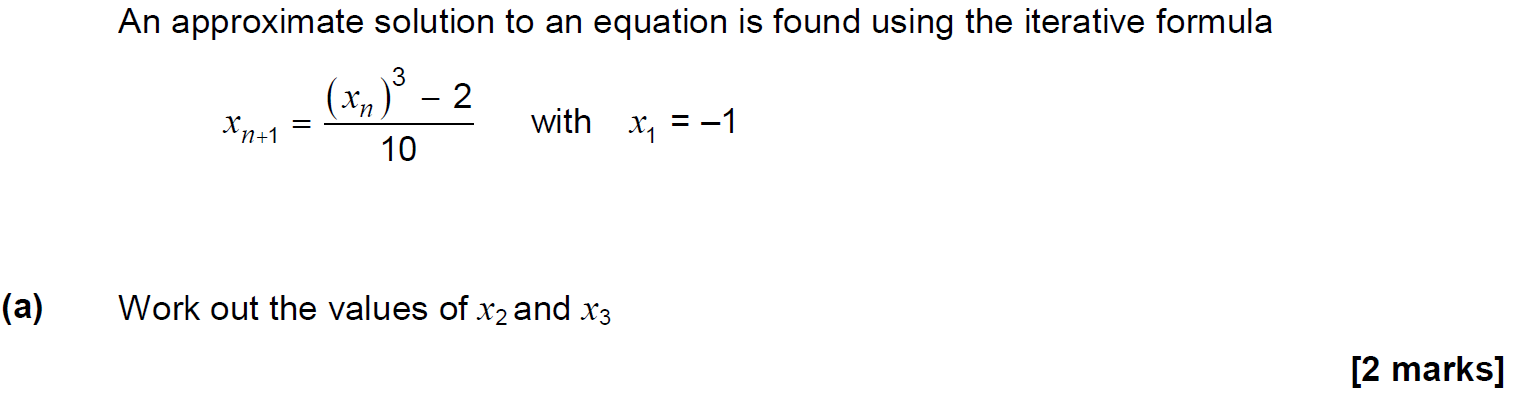 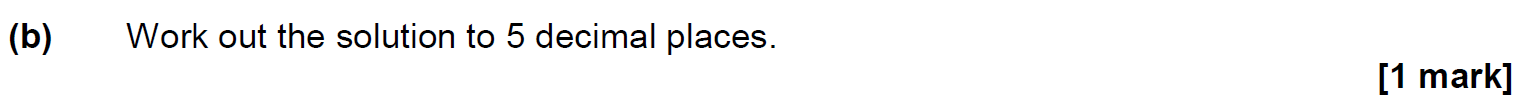 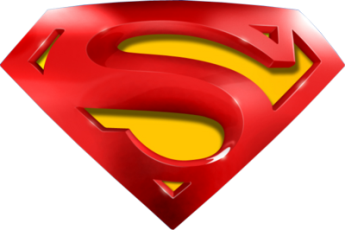 Nov 2018 3H Q22
Iterations
A
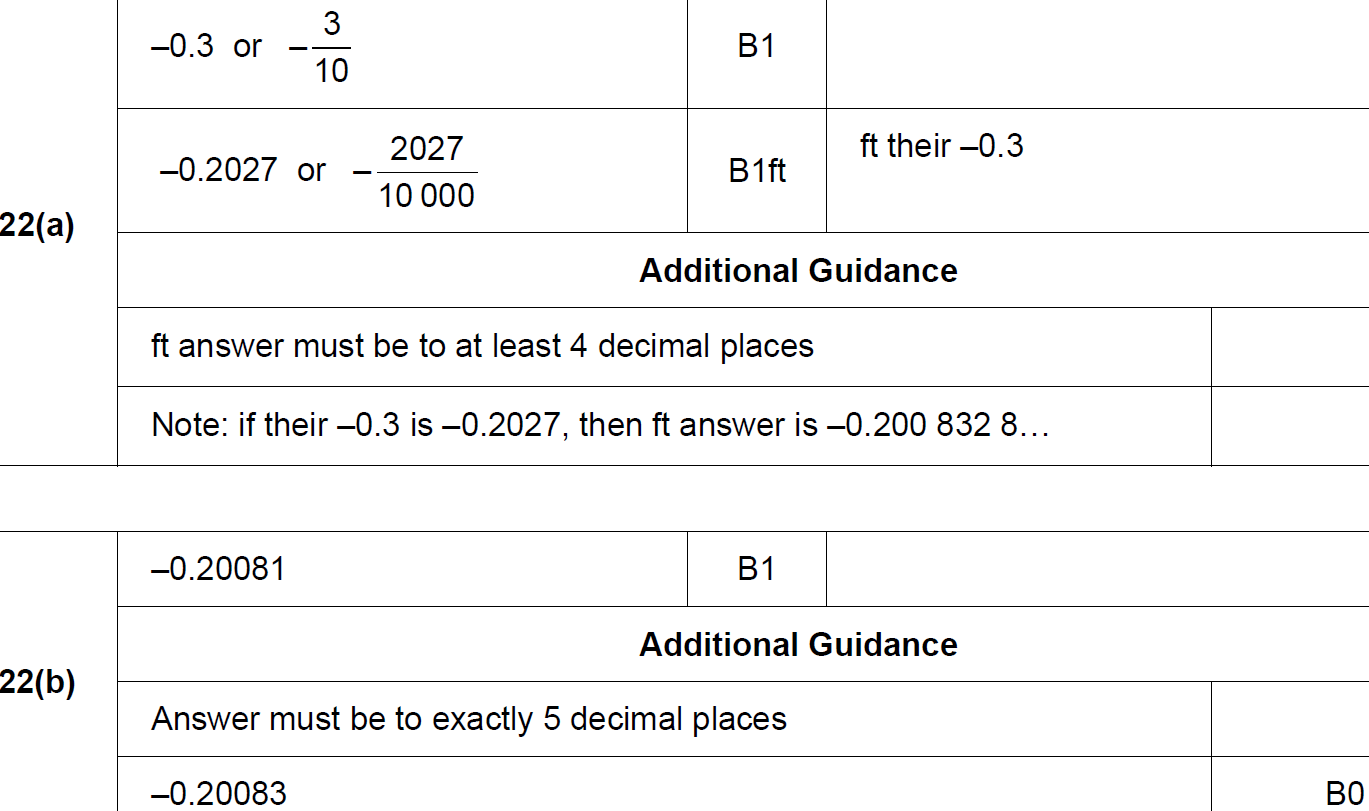 B
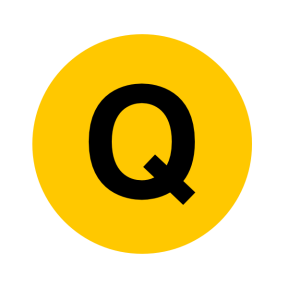 SAM 1H Q19
Iterations
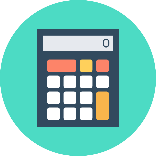 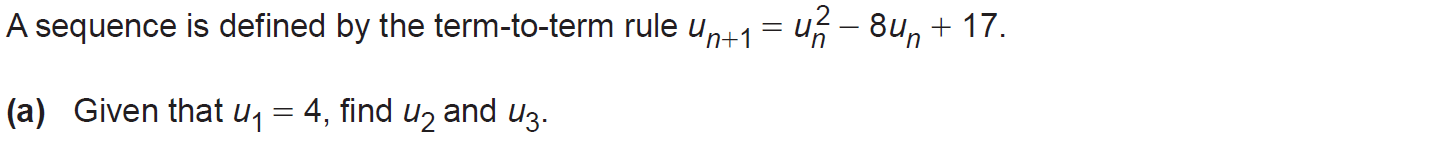 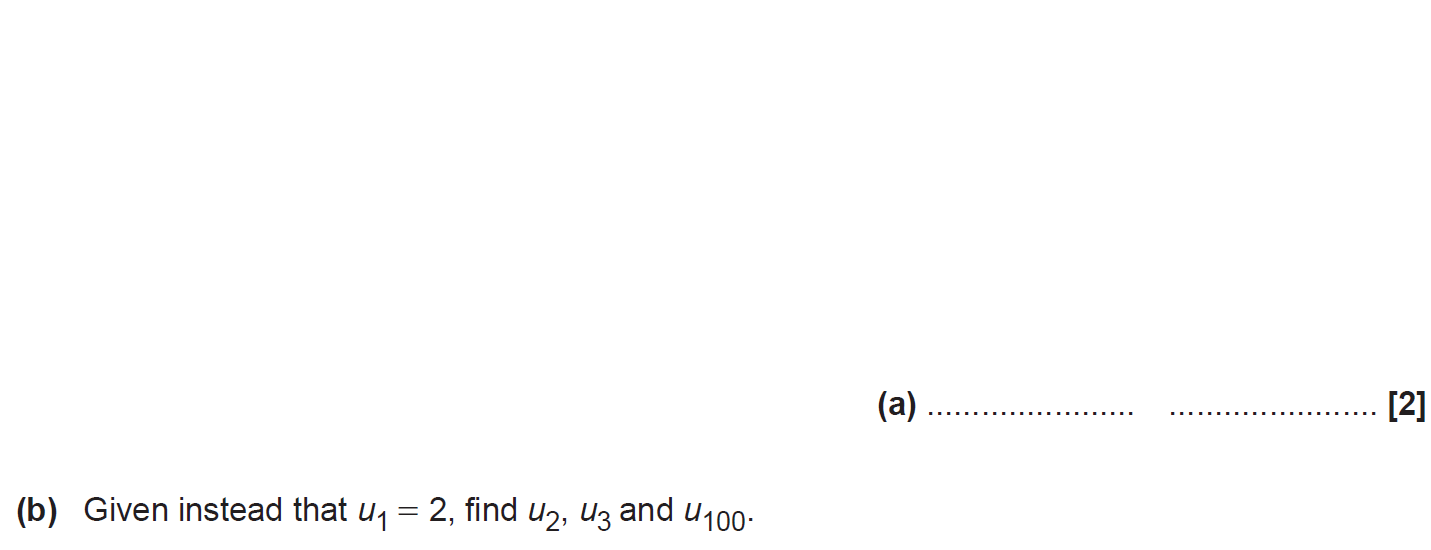 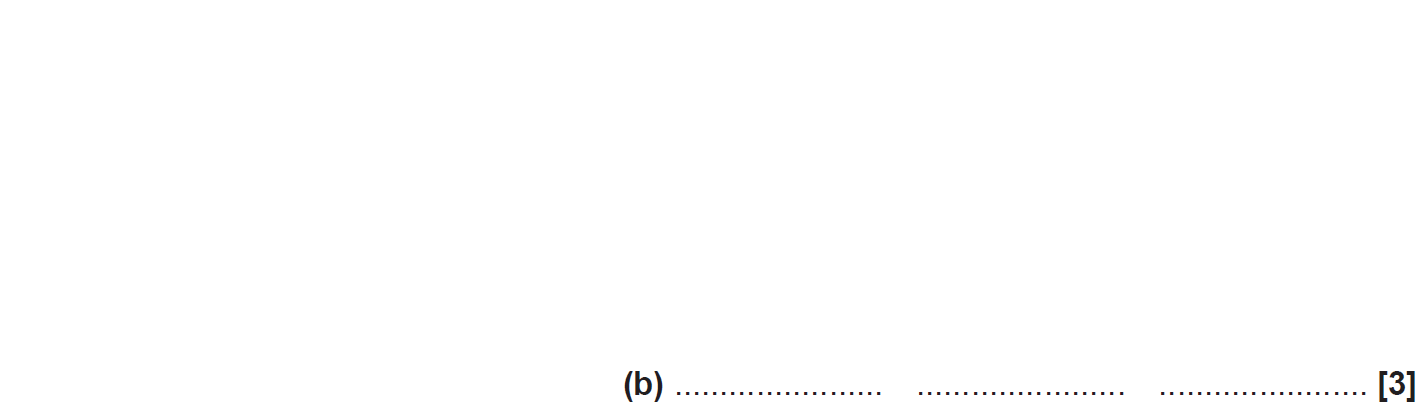 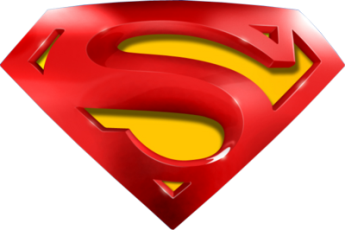 SAM 1H Q19
Iterations
A
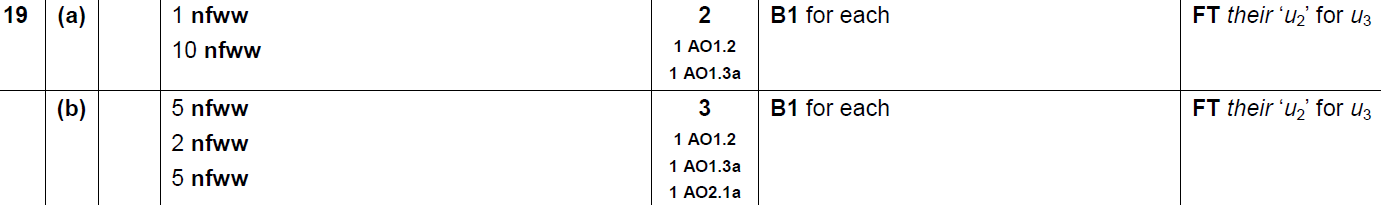 B
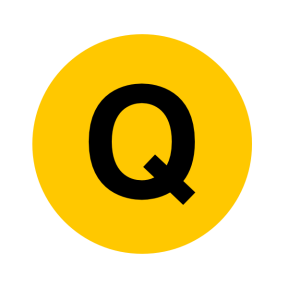 Nov 2017 3H Q12
Iterations
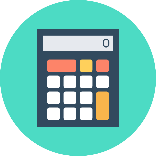 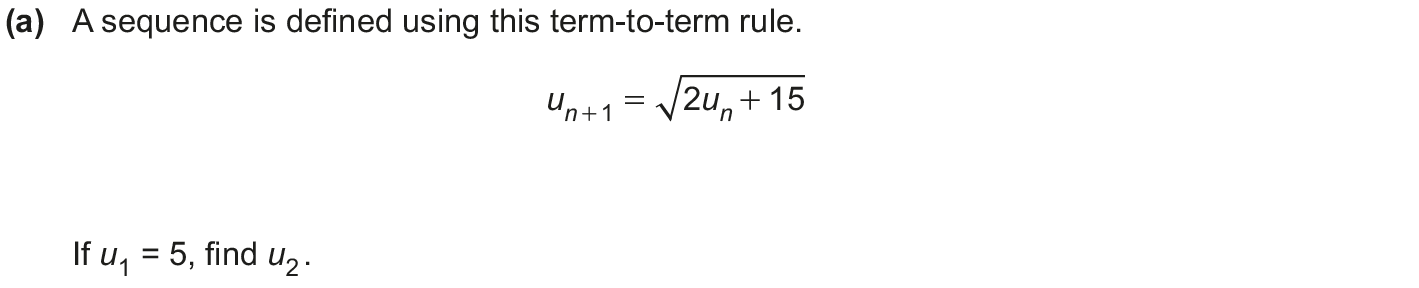 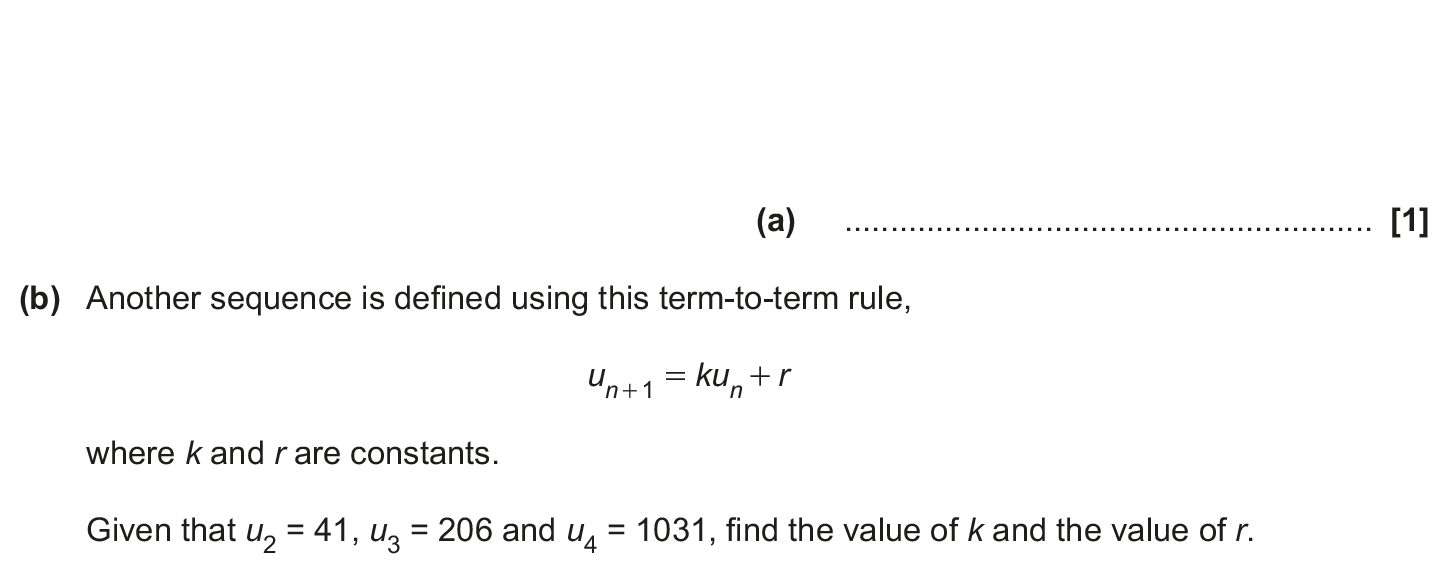 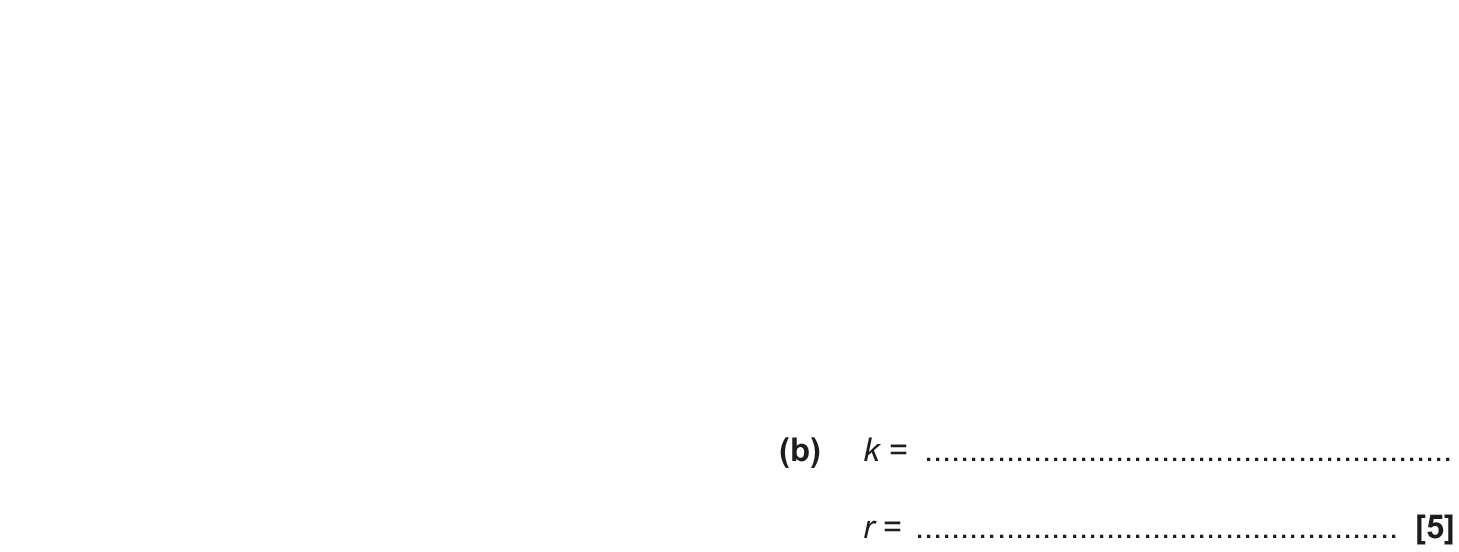 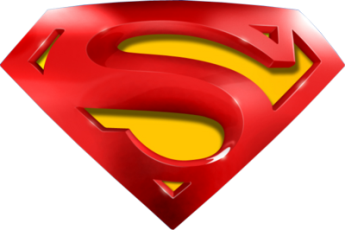 Nov 2017 3H Q12
Iterations
A
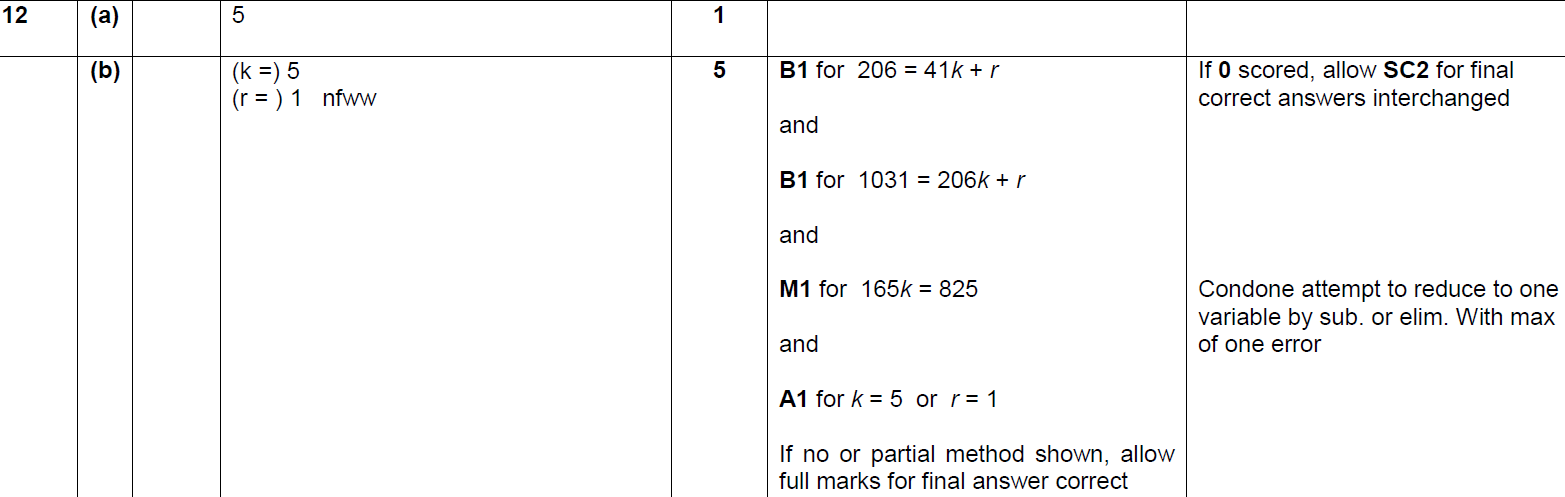 B
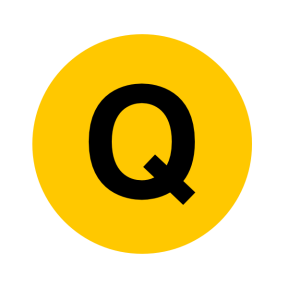 Nov 2018 3H Q15
Iterations
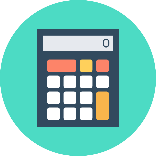 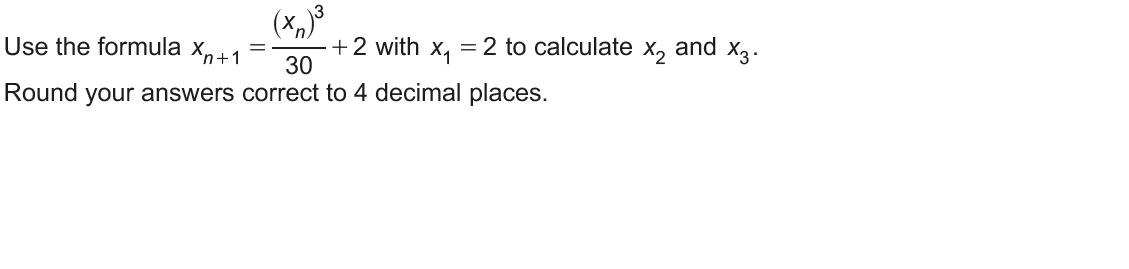 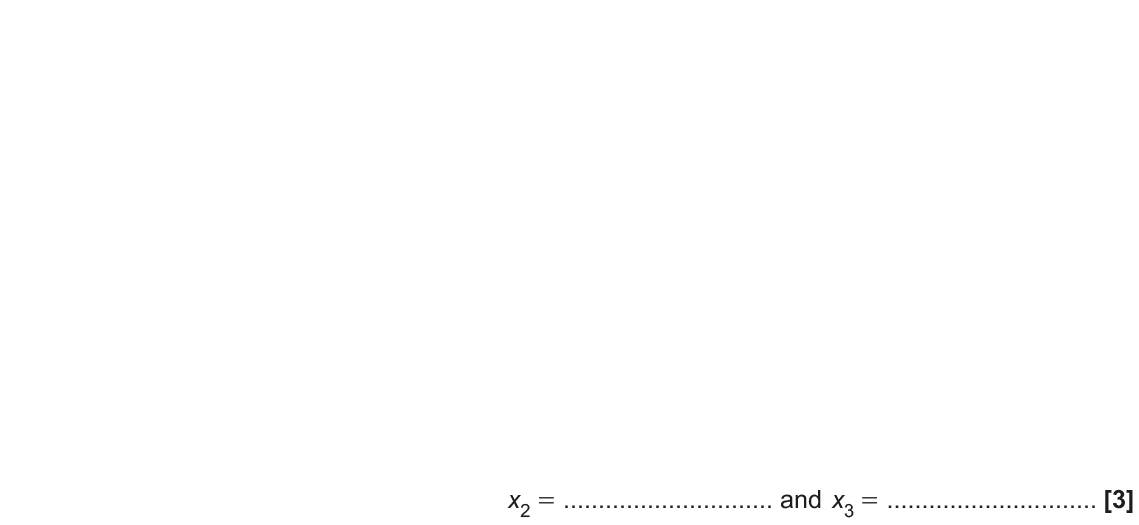 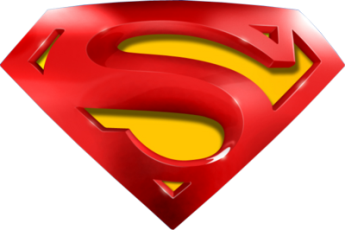 Nov 2018 3H Q15
Iterations
A
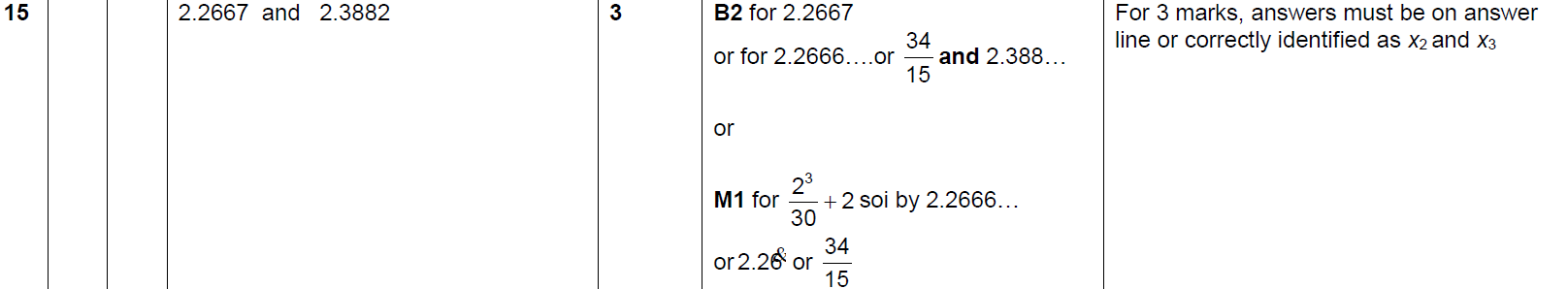 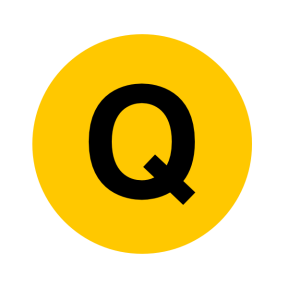